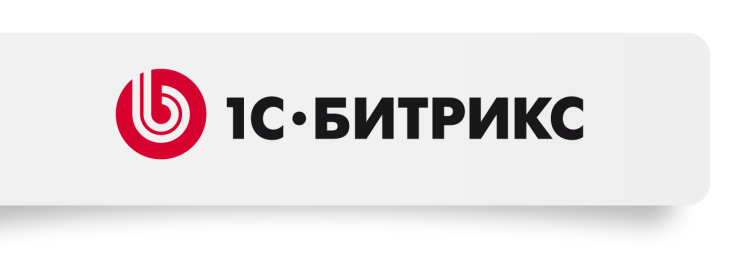 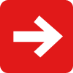 Выбор платформы для разработки интернет-магазина
Донченко Денис
Компания 1С-Битрикс
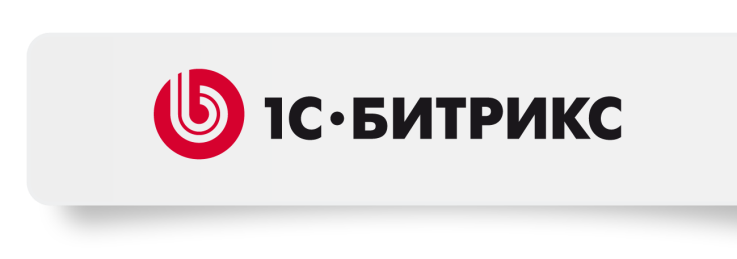 Знакомо?
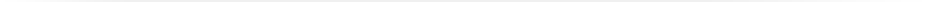 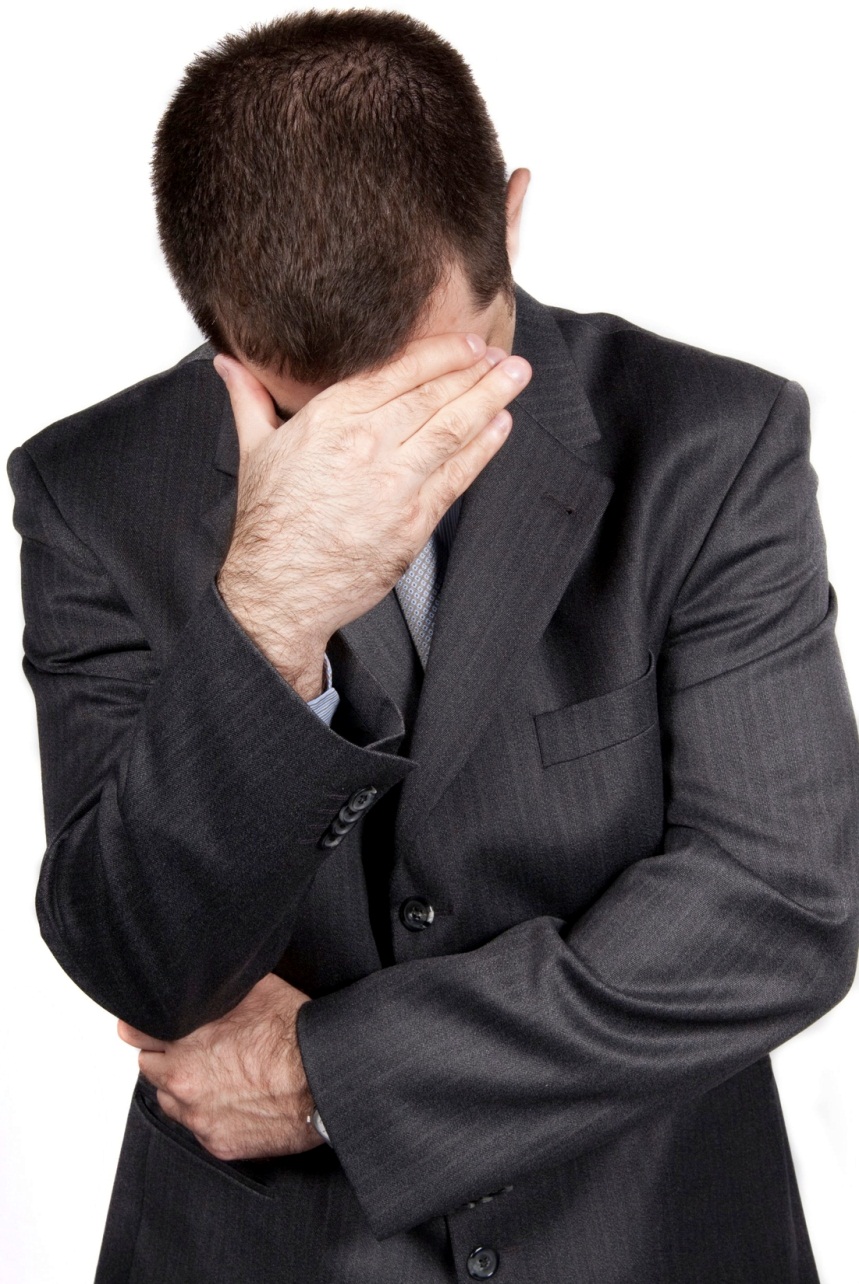 Интернет-магазин… это сложные технологии, программирование, непонятные термины…
У меня нет времени в этом разбираться!
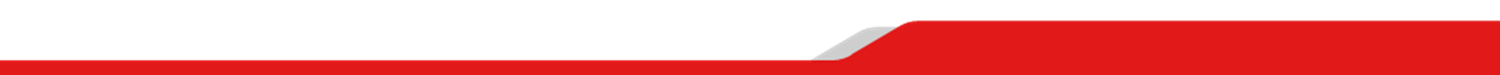 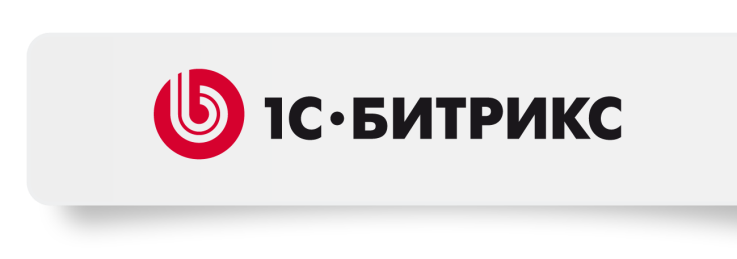 Думайте о своем бизнесе! 
О технологиях подумаем мы.
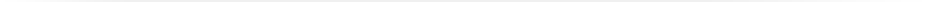 Вы – эксперт в своем бизнесе,
«1С-Битрикс» – эксперт в веб-технологиях.
В платформе «1С-Битрикс» реализованы современные механизмы работы интернет-магазина, которые решат ваши бизнес-задачи.
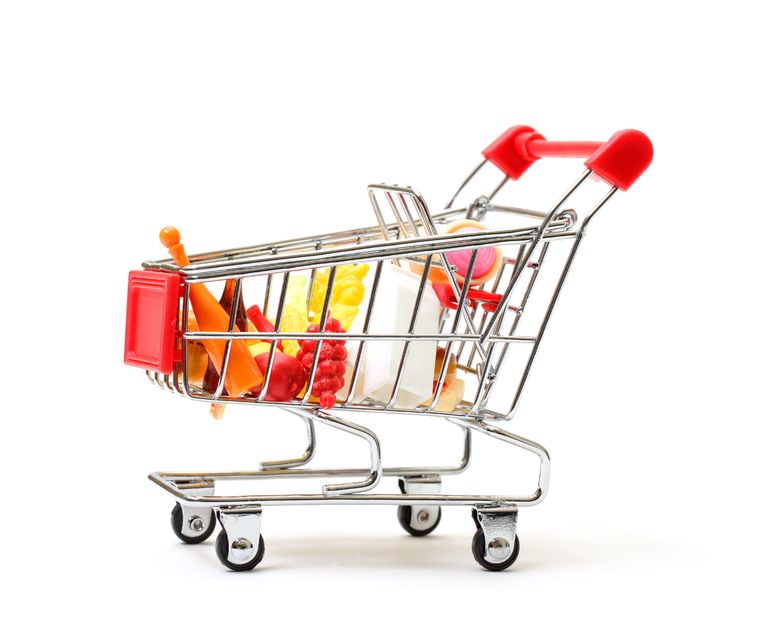 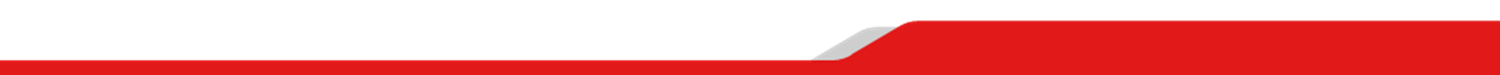 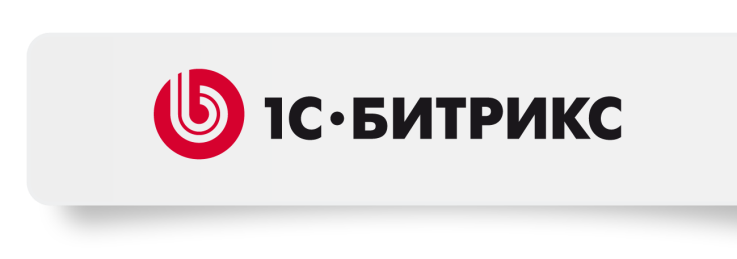 Платформа «1С-Битрикс»
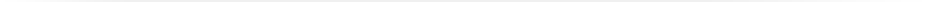 15000+ интернет-магазинов
1000+ готовых функциональных возможностей
система управления сайтом 
быстрый запуск
интеграция с «1С»
бесплатная CRM 
высокая производительность
безопасность
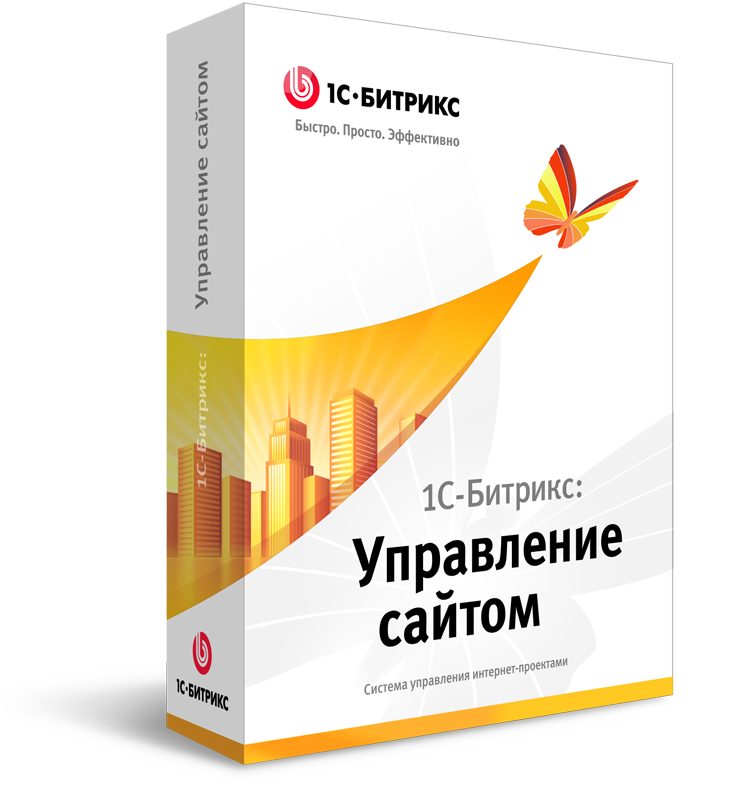 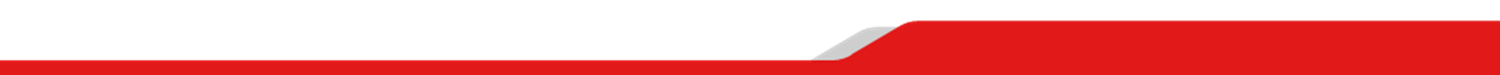 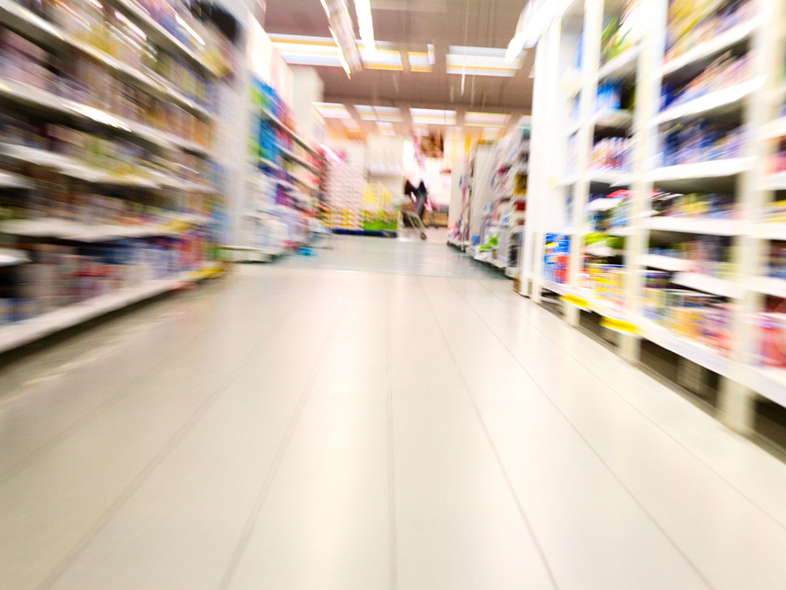 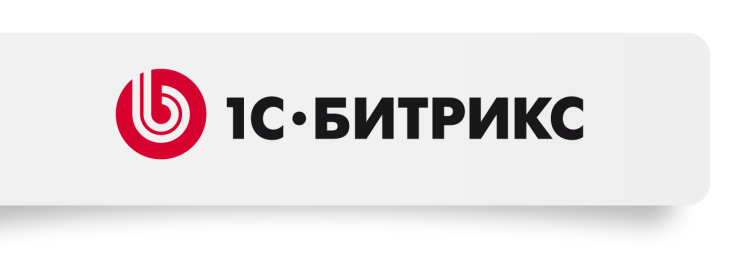 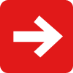 Как клиенты увидят ваш интернет-магазин?
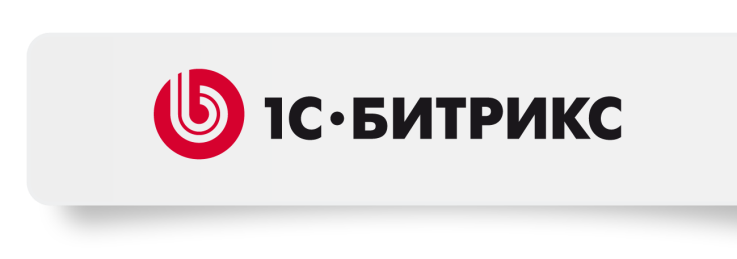 Каталог товаров
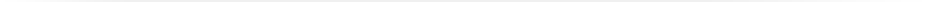 Список всех товаров
Разделы и категории
Фильтр по свойствам
Быстрый поиск
Спец.предложения и акции
Сравнение с другими товарами
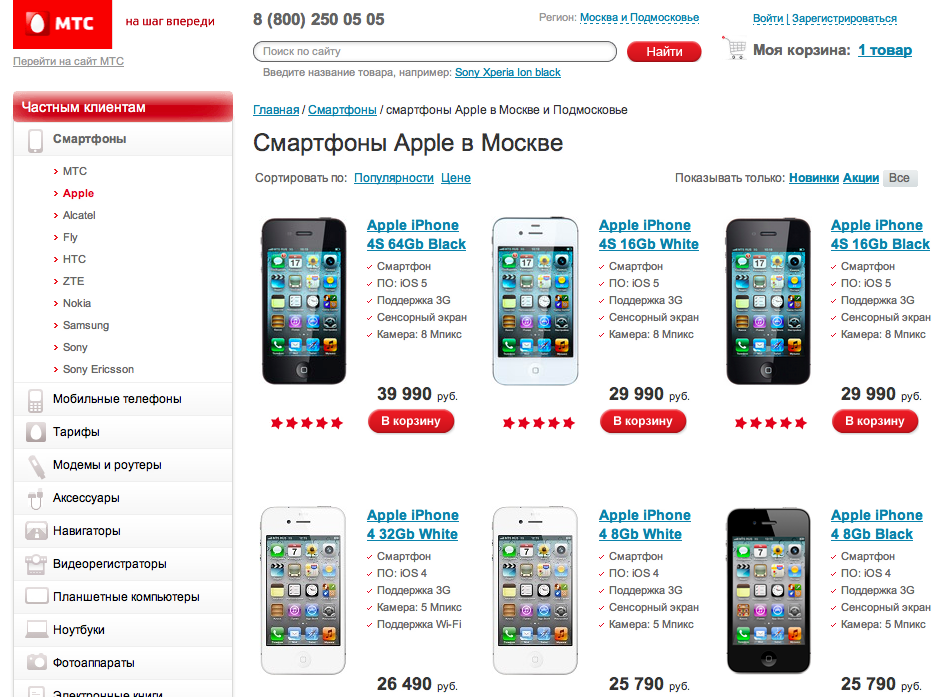 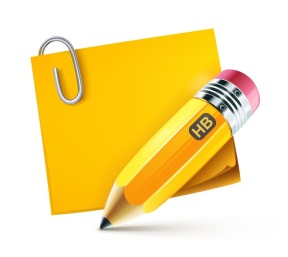 Клиент быстро найдет нужный ему товар в вашем магазине.
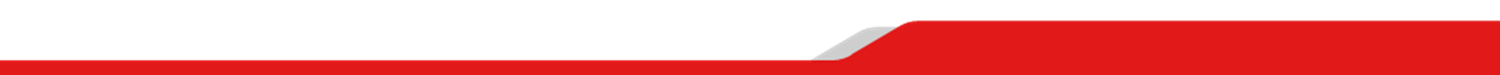 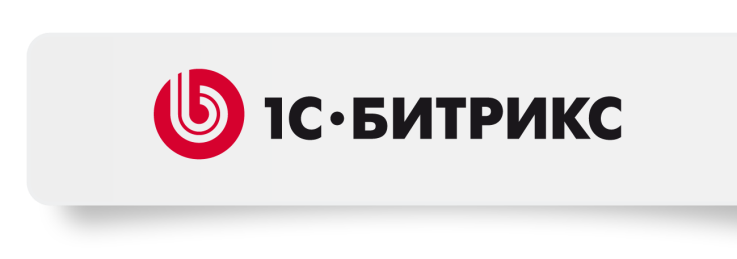 Каталог товаров
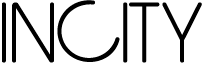 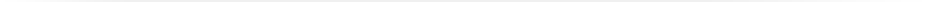 В интернет-магазине INCITY.ru  одежда подбирается не только по разделу, но по линиям, цвету, стоимости.
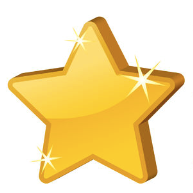 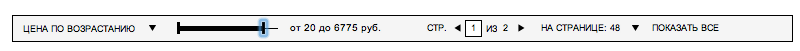 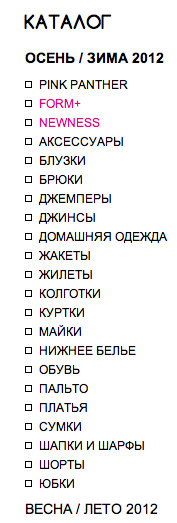 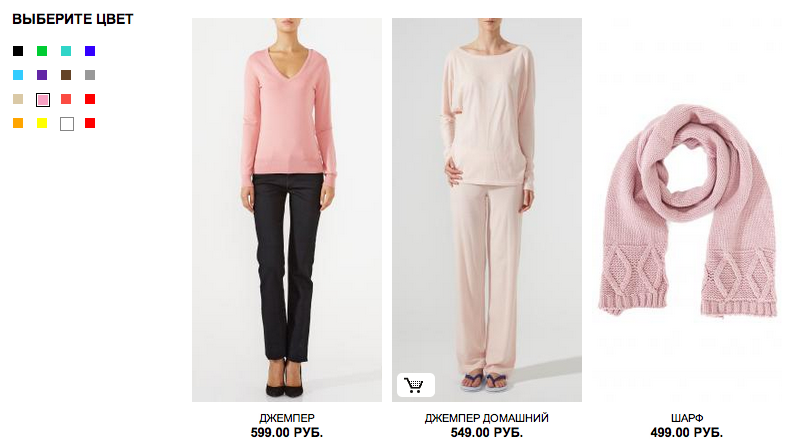 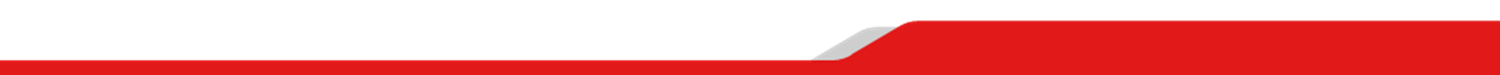 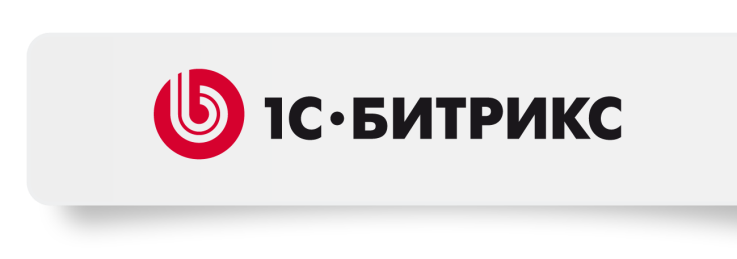 Карточка товара
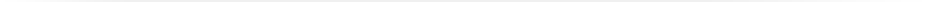 Фото, описание
Цена и свойства
Наличие на складе
Условия доставки
Рекомендуемые товары
Отзывы, рейтинг
«Вместе с этим покупают»
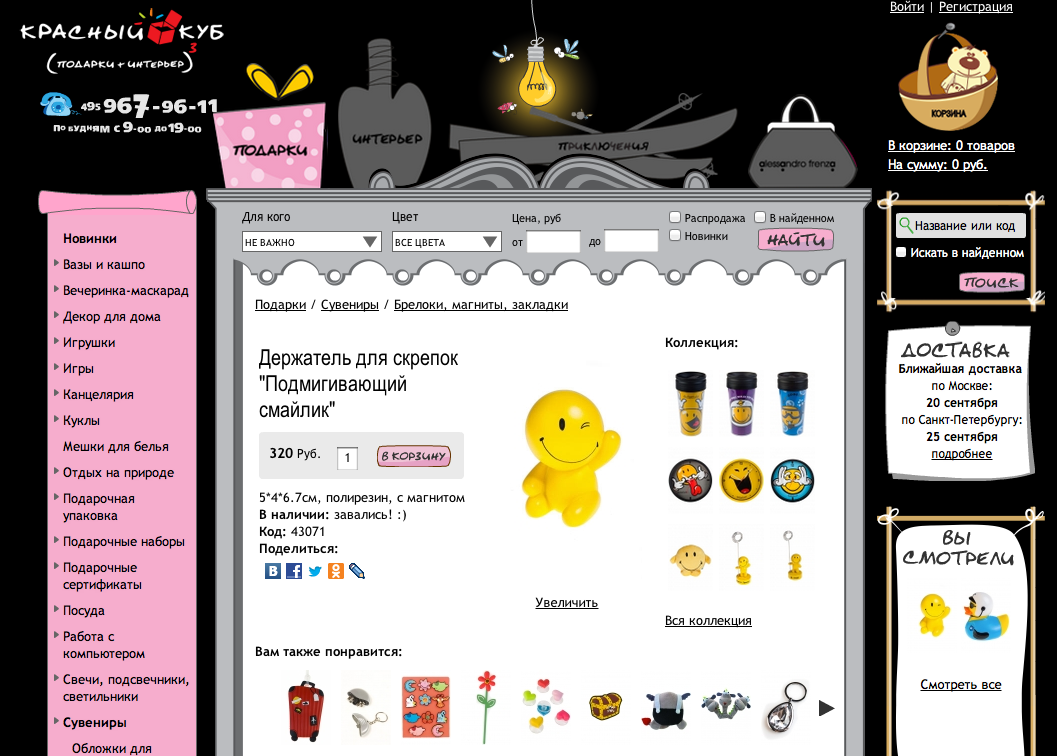 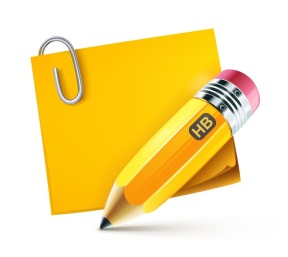 Вся информация о товаре – на одной странице
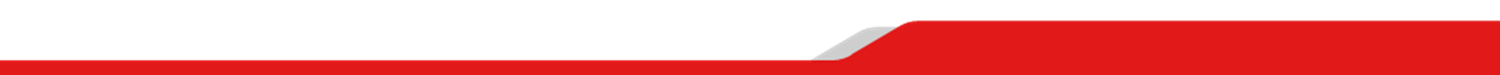 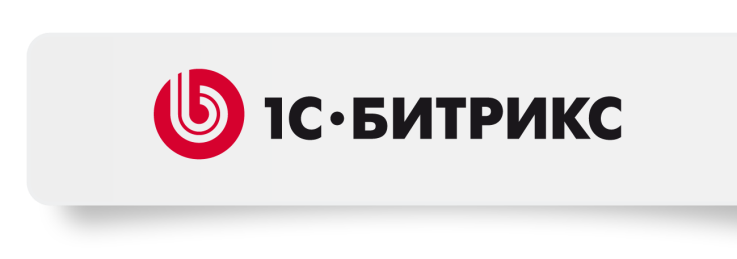 Карточка товара
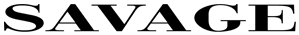 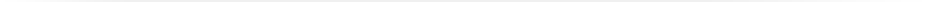 К каждому товару каталога SAVAGE.ru можно получить «рекомендации стилиста»:
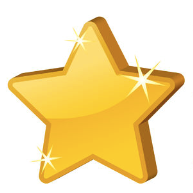 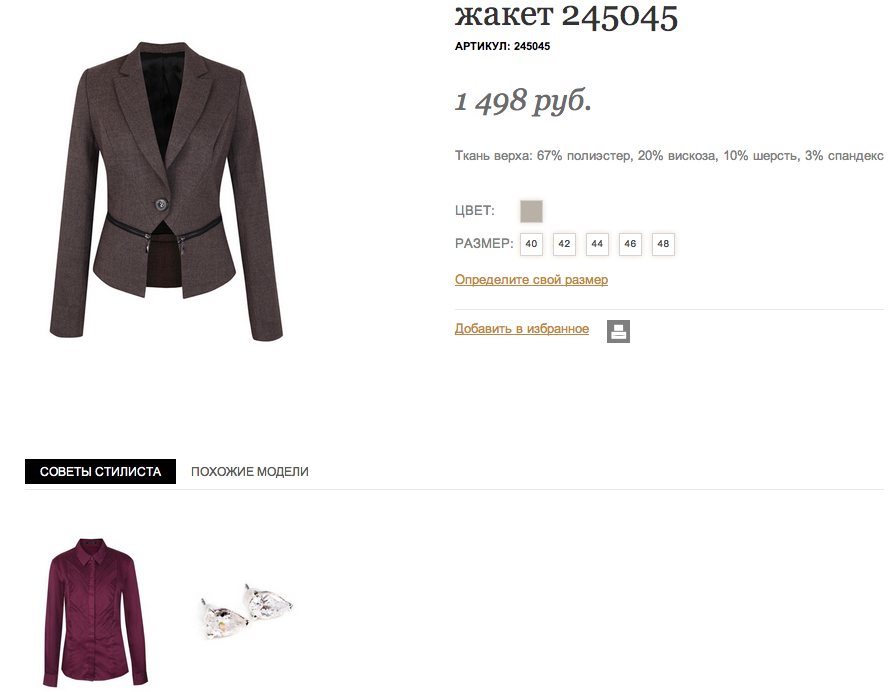 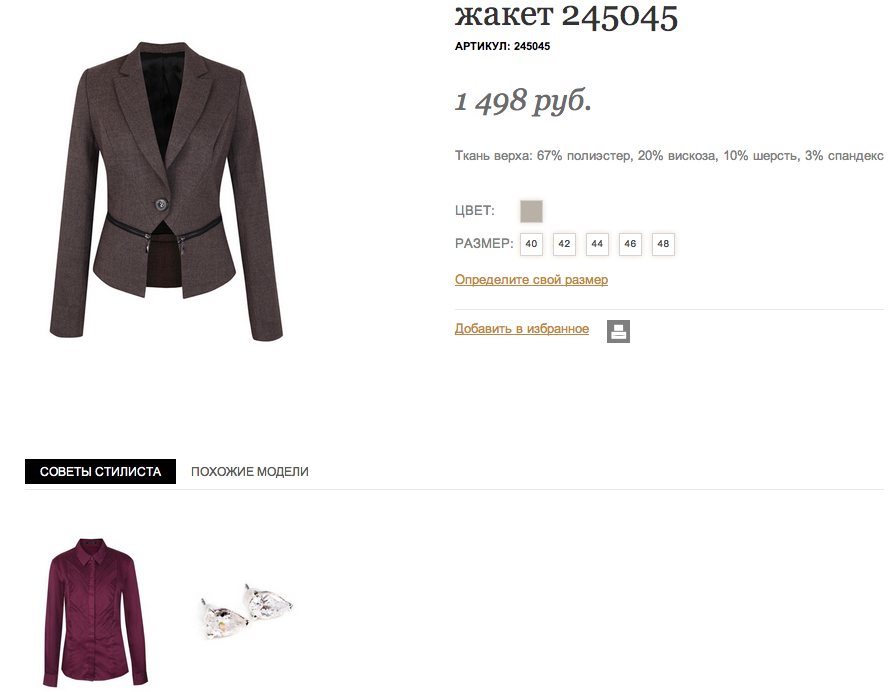 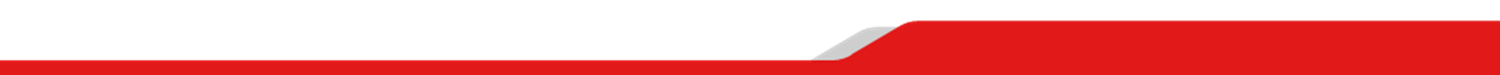 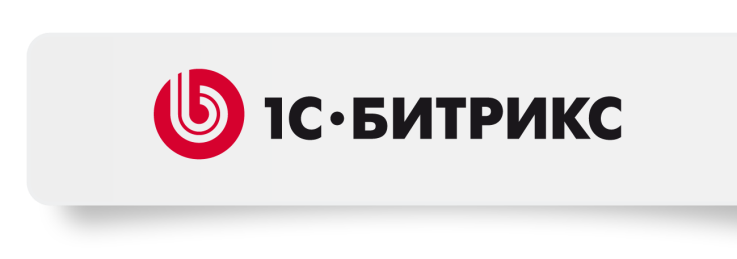 Сравнение товаров
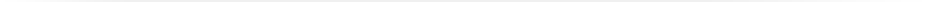 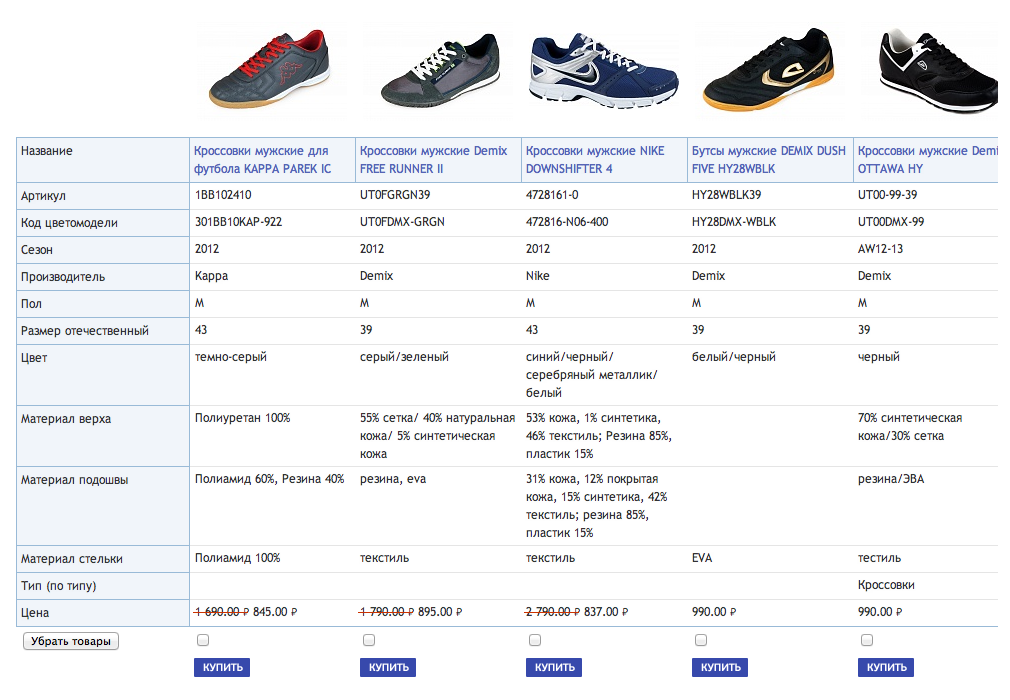 Выбор товаров для сравнения «одним кликом»
Таблица сравнения по свойствам
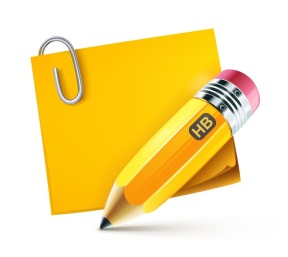 Сравнение поможет клиенту быстро определиться с выбором
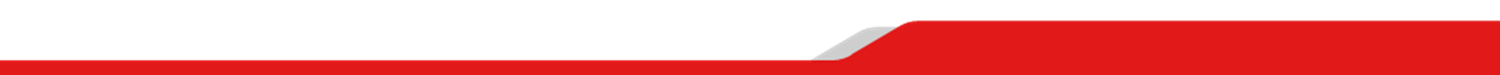 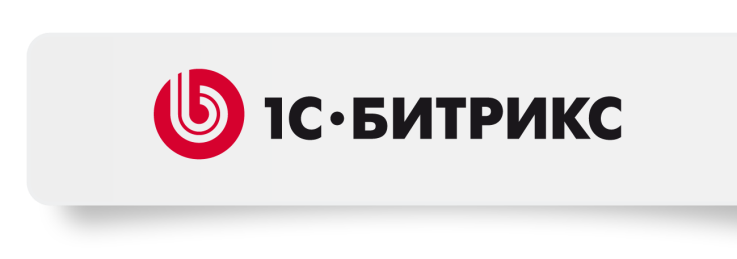 Сравнение товаров
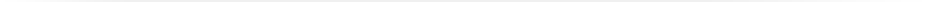 При сравнении товаров в магазине МТС подсвечивается наиболее выгодный вариант:
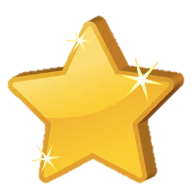 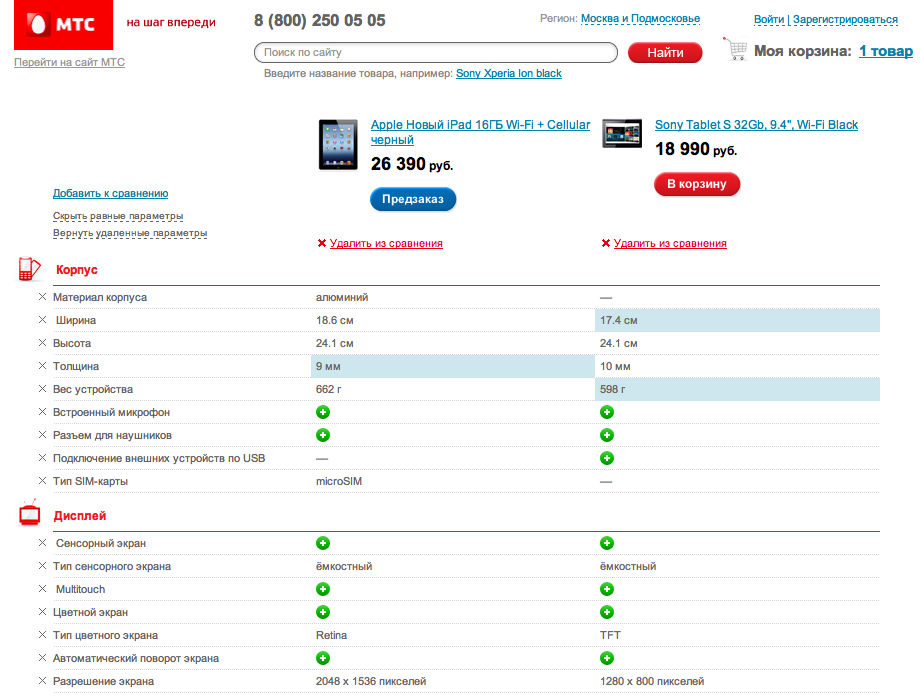 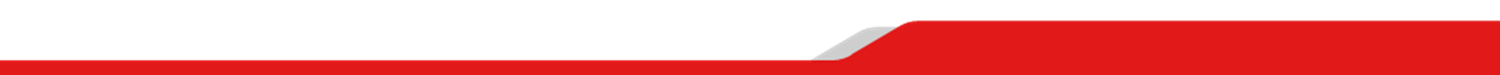 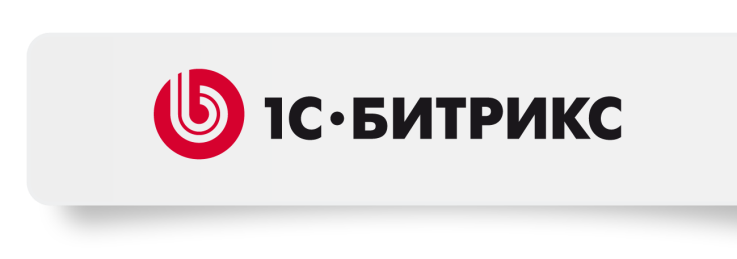 Оформление заказа
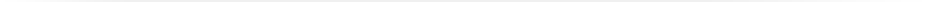 Корзина
Быстрая регистрация
Автоматический расчет стоимости по региону
Два варианта: для физических и юр.лиц
Выбор способов оплаты
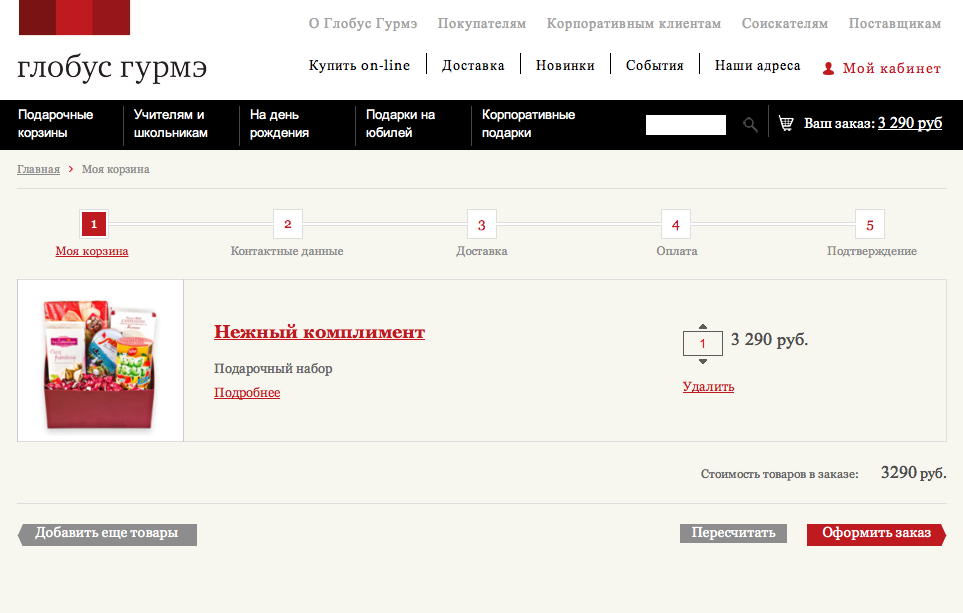 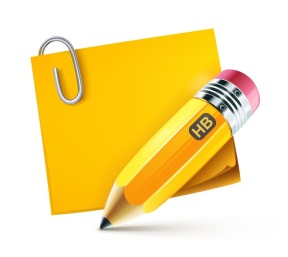 Удобный процесс оформления заказа убедит клиента купить именно в вашем магазине и вернуться.
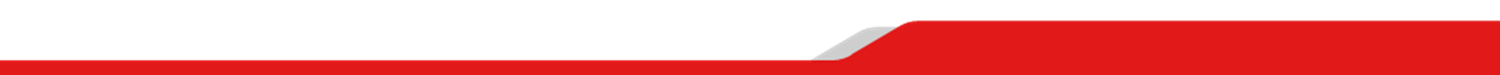 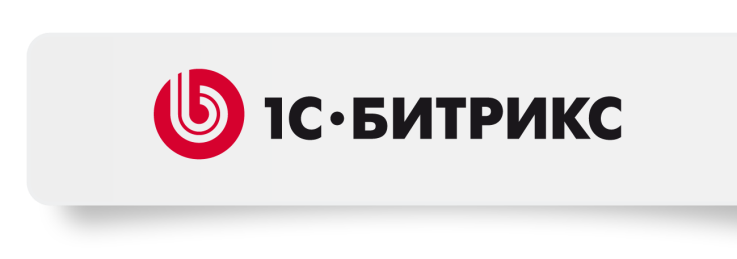 Оформление заказа
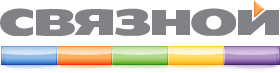 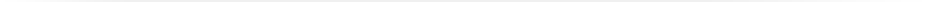 При оформлении заказа в магазине svyaznoy.ru предлагается купить дополнительную гарантию на технику и аксессуары со скидкой:
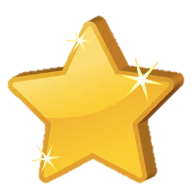 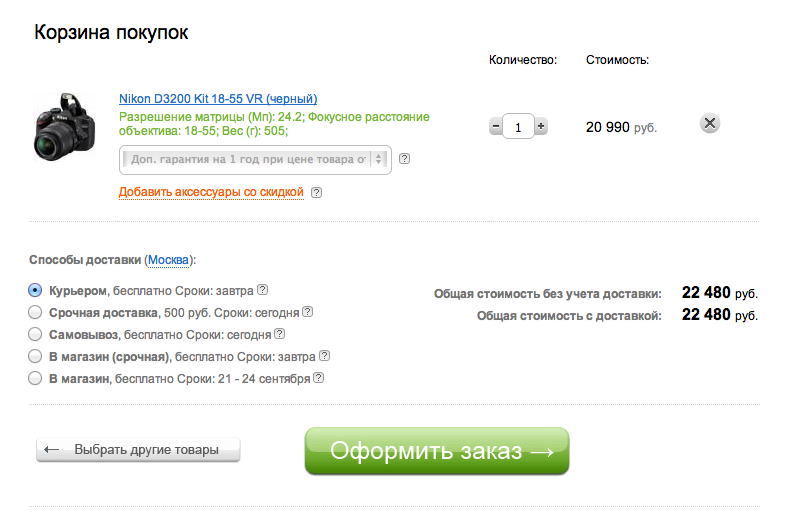 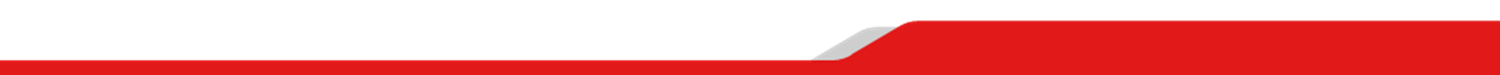 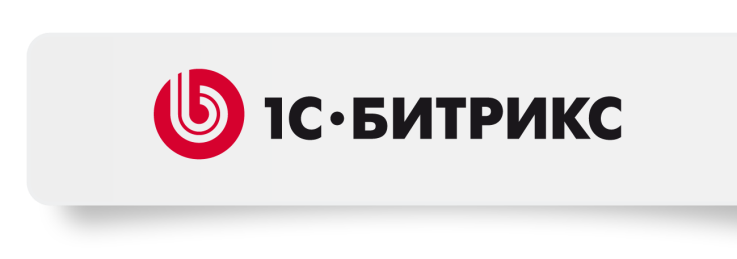 Личный кабинет
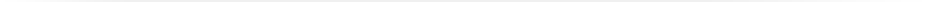 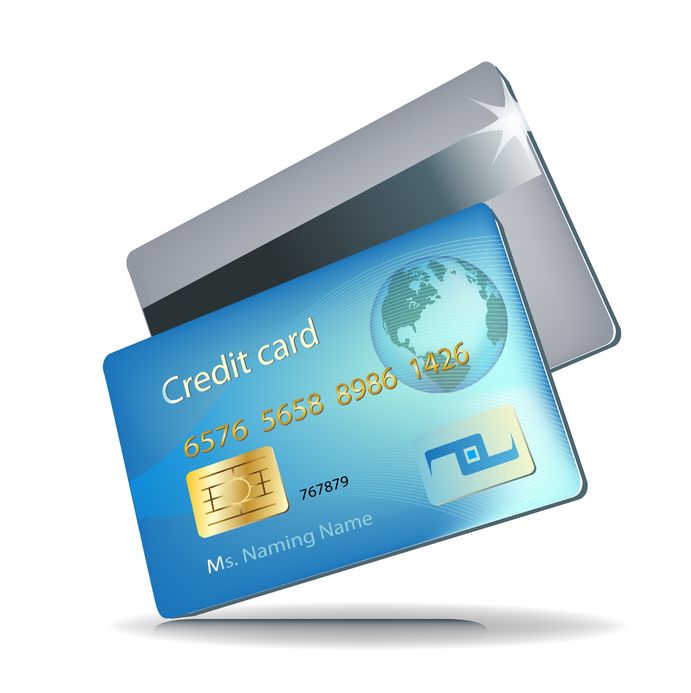 Личный профайл
Список заказов со статусами
Отмена и повтор заказов
Уведомление об изменении статуса
Адреса для доставки
Виртуальный счет
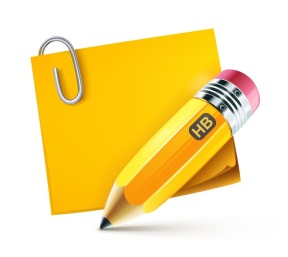 Удобный интерфейс для работы убедит клиента  вернуться к вам.
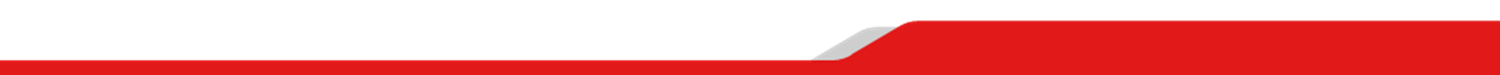 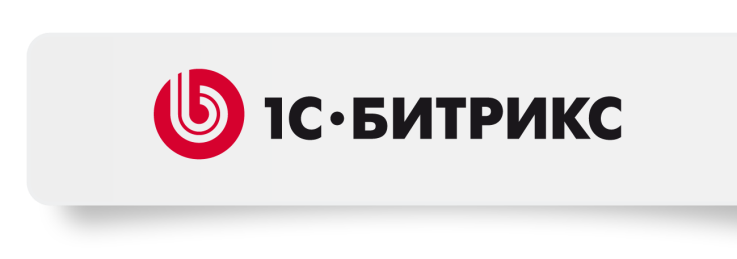 Личный кабинет
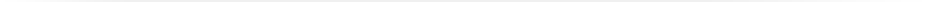 В личном кабинете в магазине svyaznoy.ru есть «список желаний», который можно отправить другу. Мечты, ведь, должны сбываться 
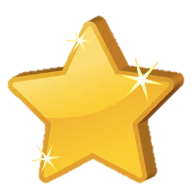 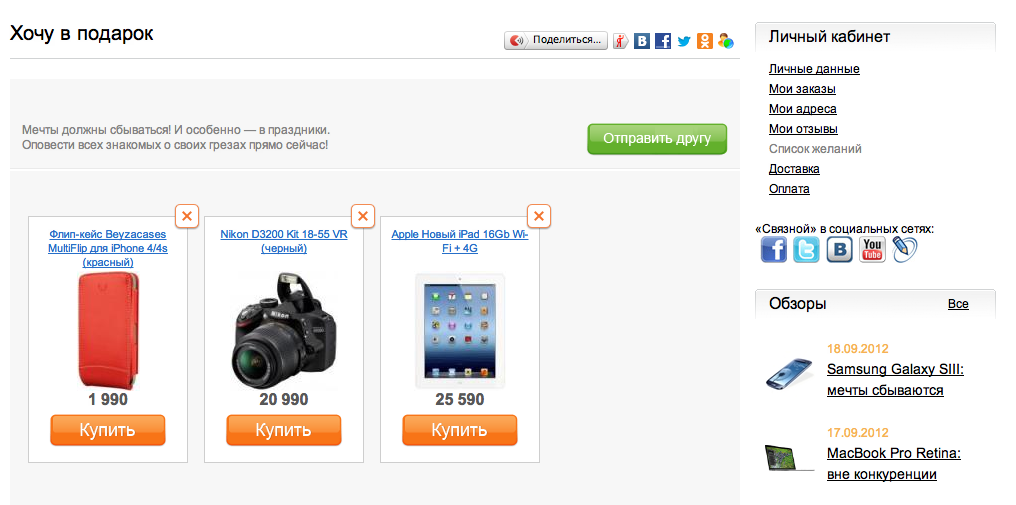 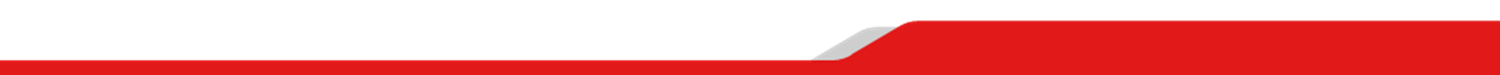 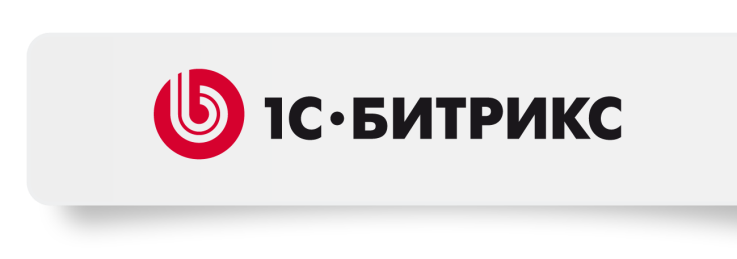 Мобильный магазин
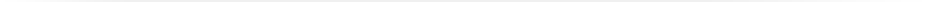 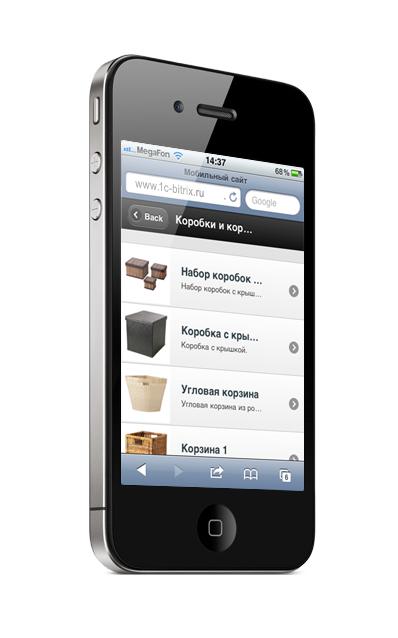 Ваши клиенты смогут выбрать товары в каталоге и оформить заказ со своих мобильных устройств.

Работает на iPhone, iPad, Android и BlackBerry.
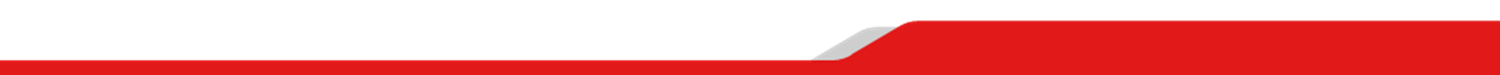 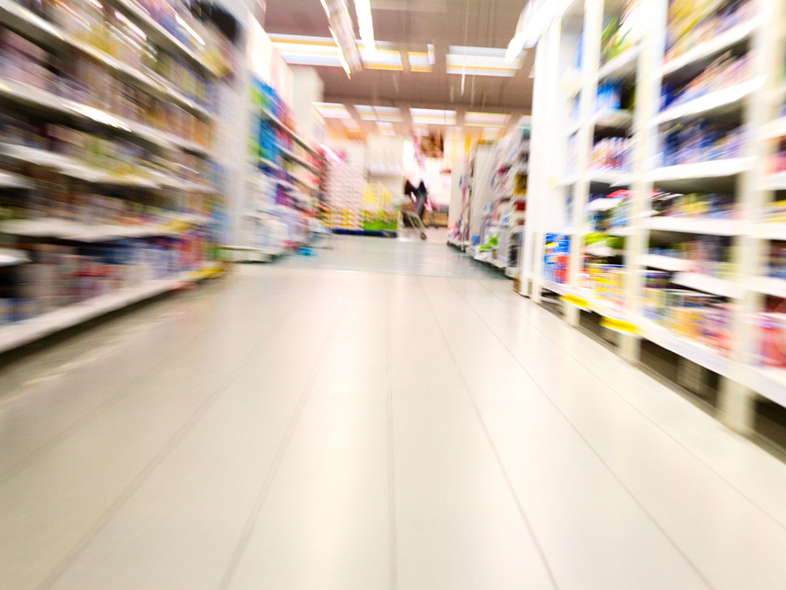 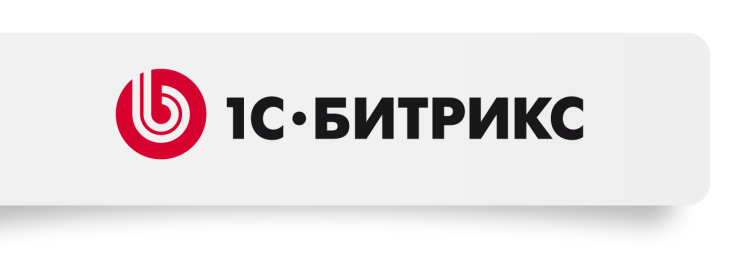 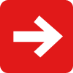 Как вы будете работать с интернет-магазином?
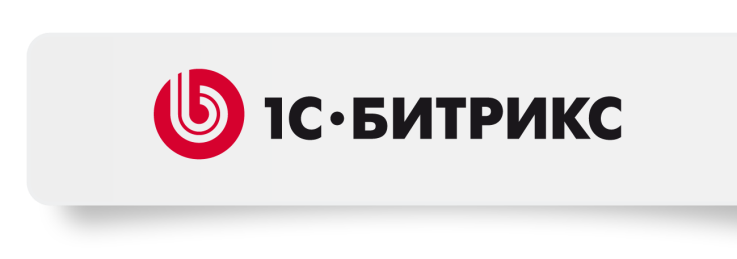 Настройка интернет-магазина
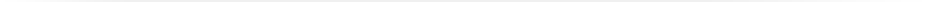 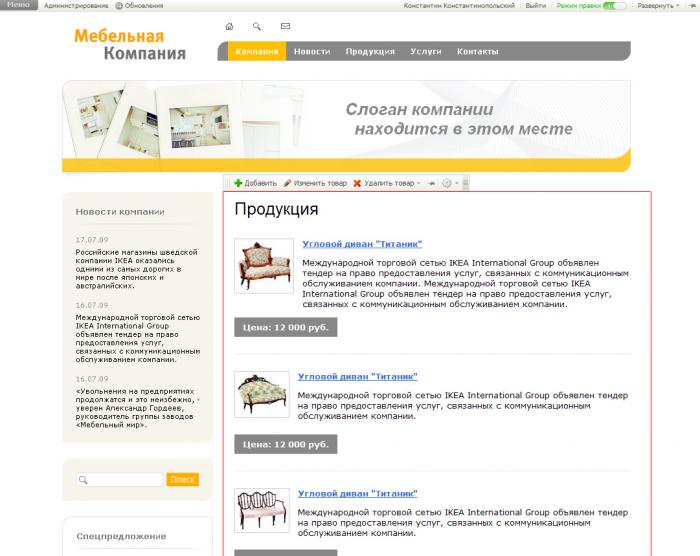 Мастера установки и настройки
Управление каталогом над сайтом
Кнопки управления появляются при наведении курсора
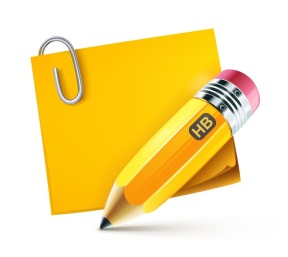 Понятное управление магазином сократит время на обучение ваших менеджеров и дальнейшую работу
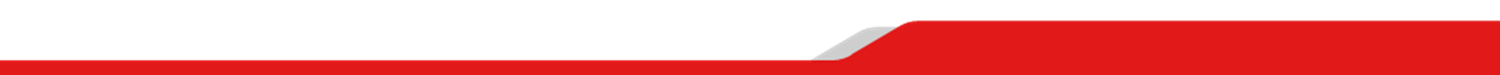 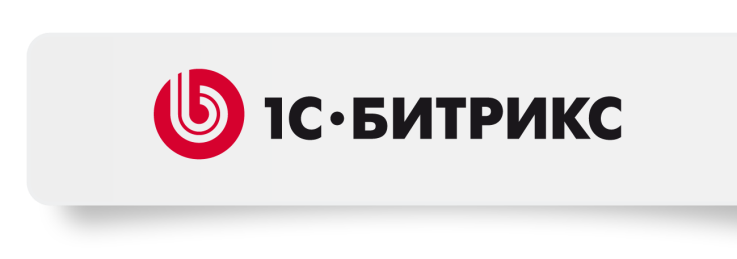 Отмена последнего действия
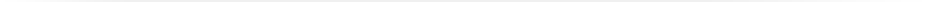 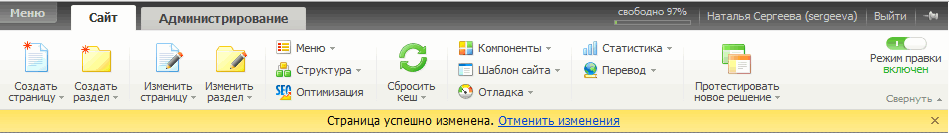 Не нужно бояться сделать что-то не так на странице, поскольку у вас всегда есть возможность отмены последнего действия. 

После добавления, изменения страницы при необходимости вы просто отмените свое последнее действие.
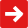 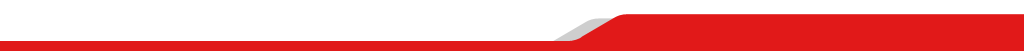 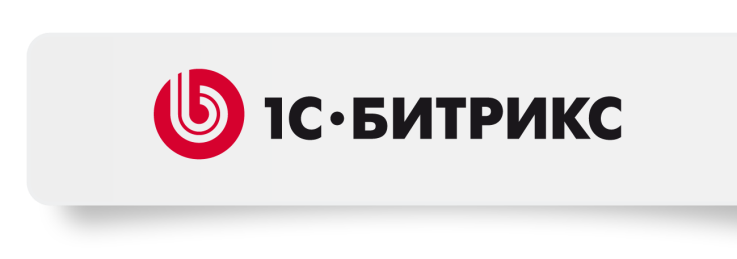 Карточка товара
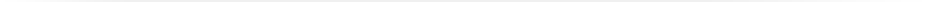 Свойства
Спецпредложения
Настройка цен
Настройка категории аналогичных или рекомендуемых товаров
Аналоги товара, аксессуары, подходящие для него
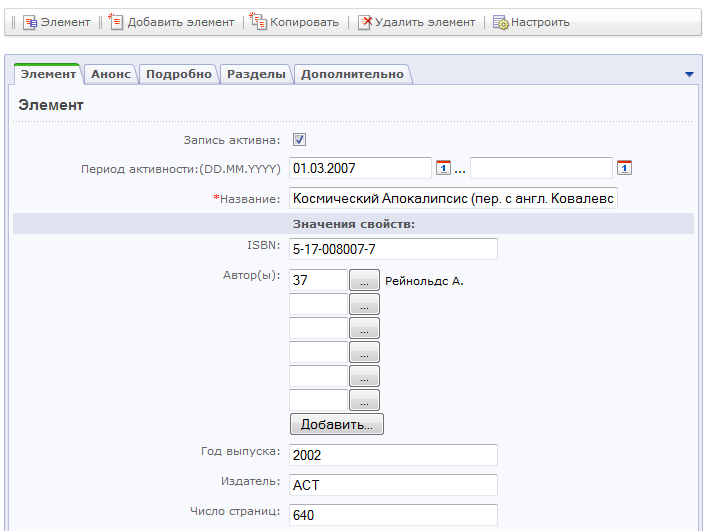 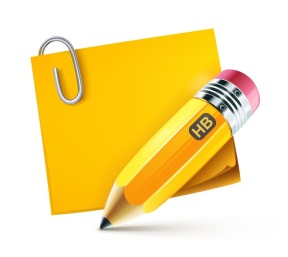 Вся информация о товаре быстро правится на одной странице.
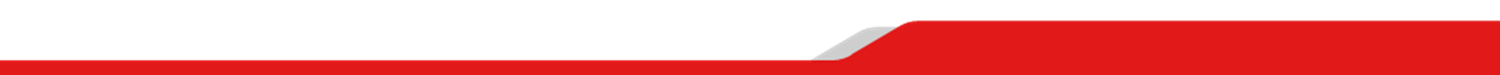 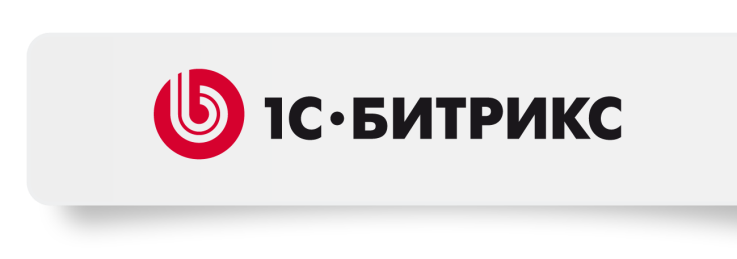 Импорт каталога
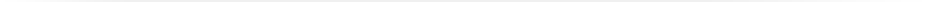 Выгрузка каталога и цен из «1С:Предприятие 8.2»
Загрузка каталога в формате XML
Загрузка каталога в формате CSV из MS Excel
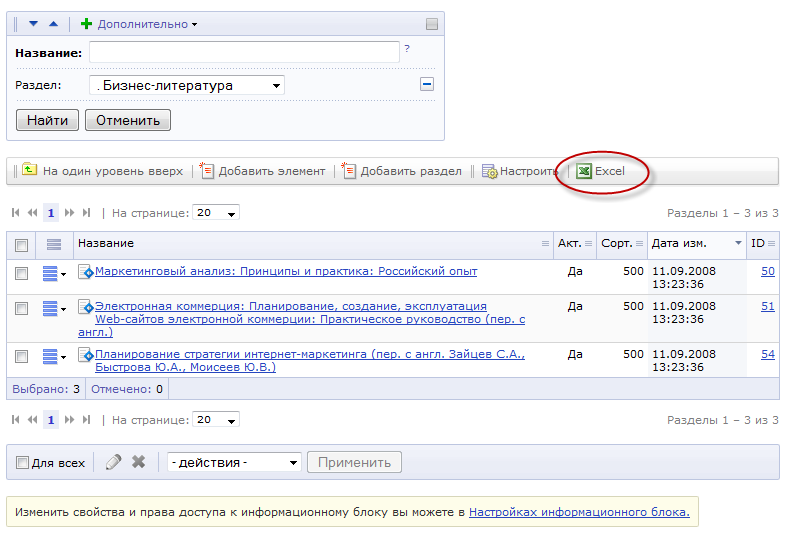 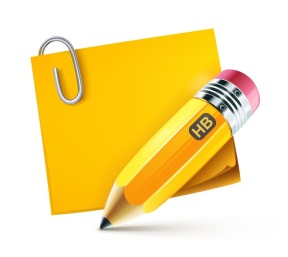 У вас уже готов каталог? Не теряйте время и загрузите его сразу на сайт.
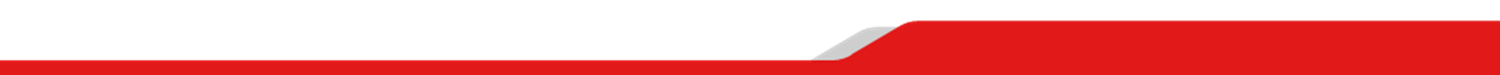 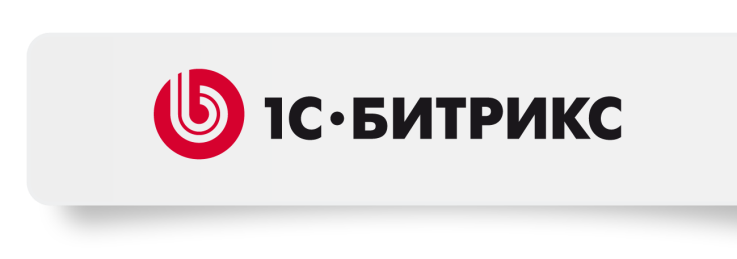 Импорт данных
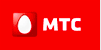 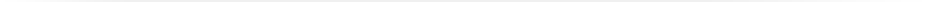 Когда в продажу в MTS поступает новая модель, через час она появляется в интернет-магазине с пометкой «Новинка».
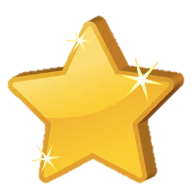 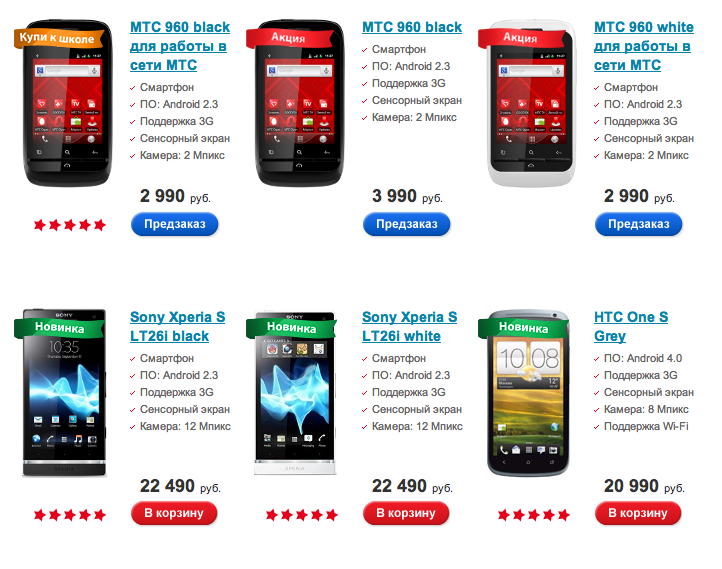 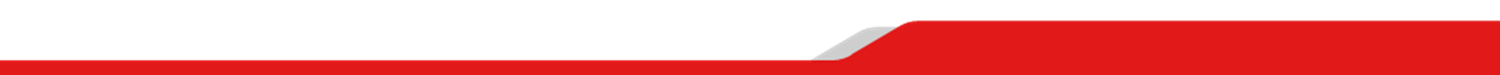 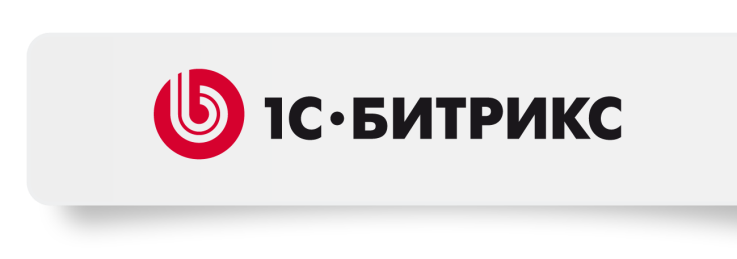 Интеграция с «1С»
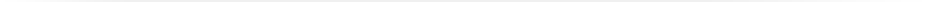 «1С:Предприятие 8.2» и «1С-Битрикс: Управление сайтом» редакции «Малый бизнес», «Бизнес» и «Бизнес веб-кластер» полностью интегрированы на уровне обмена данными.
Решаемые бизнес-задачи:

I. Публикация и обновление данных:
 прайс-листа
 каталога товаров
 цен (розничных, оптовых, дилерских)
 остатков на складе

II. Прием и обработка заказов
Поддерживаются различные бизнес-модели.
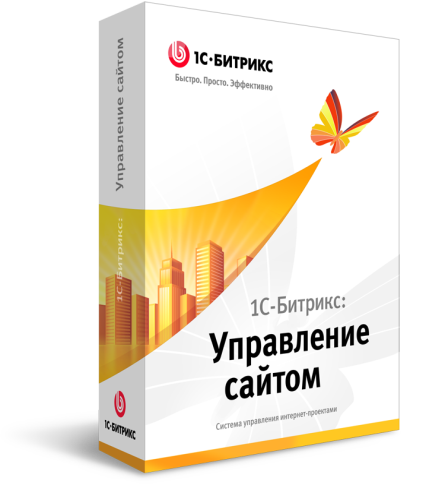 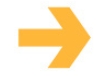 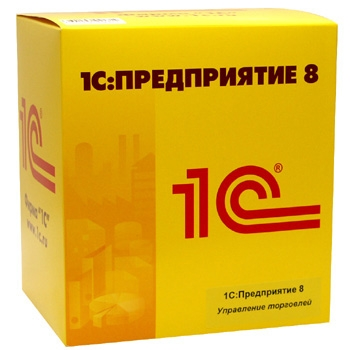 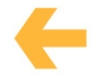 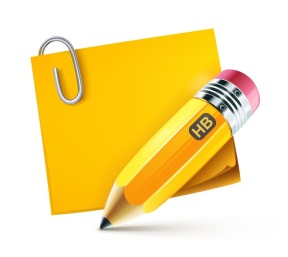 Подключите магазин к «1С» и обновляйте данные автоматически.
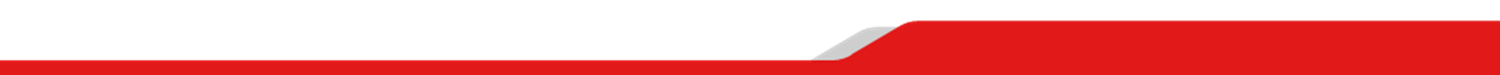 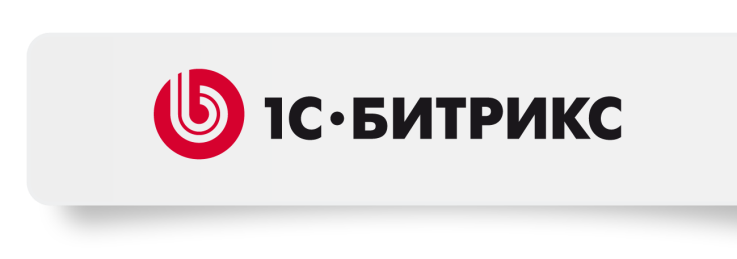 Платежные системы
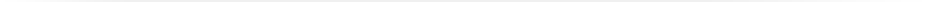 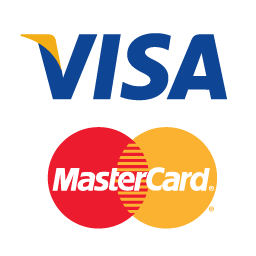 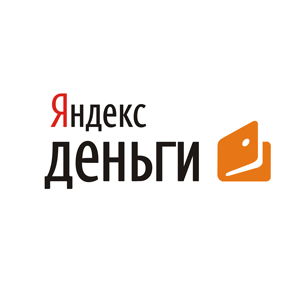 Наличный расчет
Квитанция сбербанка
Безналичный расчет
Электронные деньги
Банковские карточки
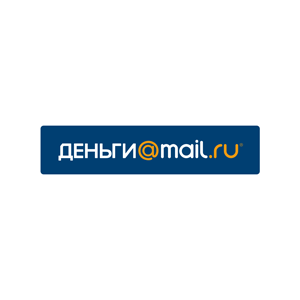 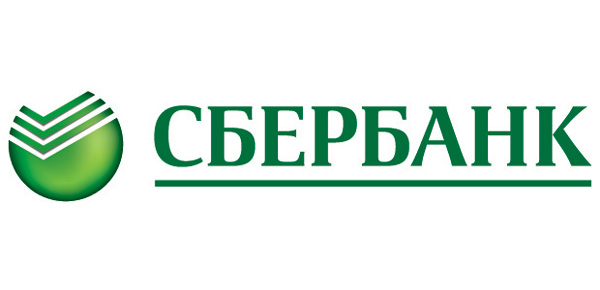 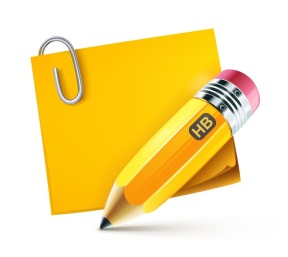 В «1С-Битрикс» уже встроены популярные платежные системы. Вам остается только выбрать и подключить нужные.
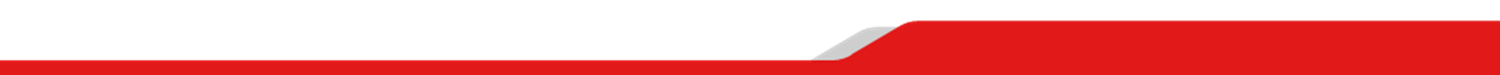 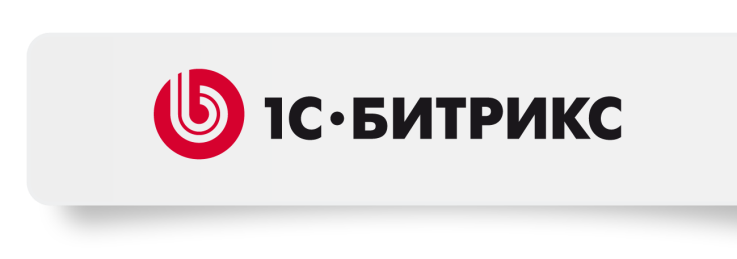 Службы доставки
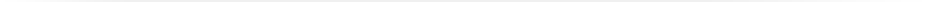 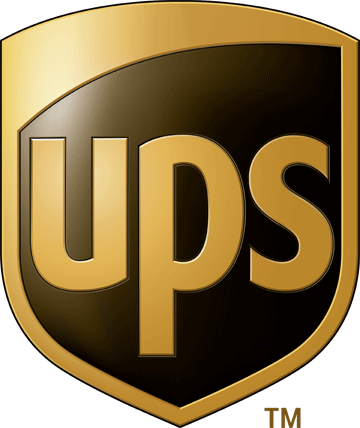 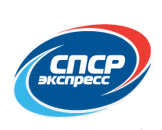 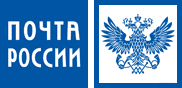 В продукте реализованы автоматические обработчики служб доставки с поддержкой ряда действующих в России служб (UPS, СПСР, Почта России). 

Стоимость доставки рассчитывается автоматически по установленному этими службами тарифному плану.
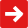 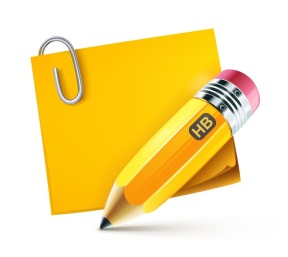 Расчет стоимости доставки выполняется автоматически.
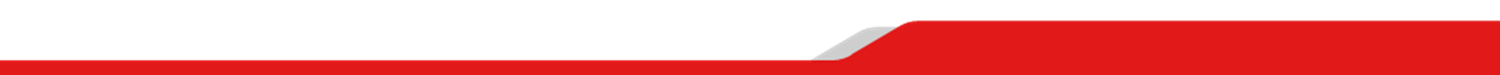 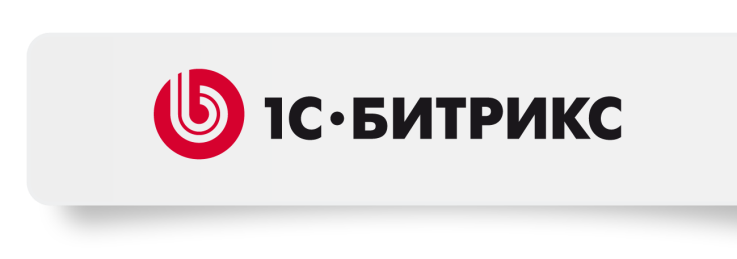 Обработка заказов
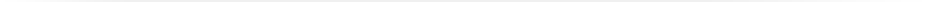 Список заказов
Управление статусами
Уведомления
Автоматическая смена статуса
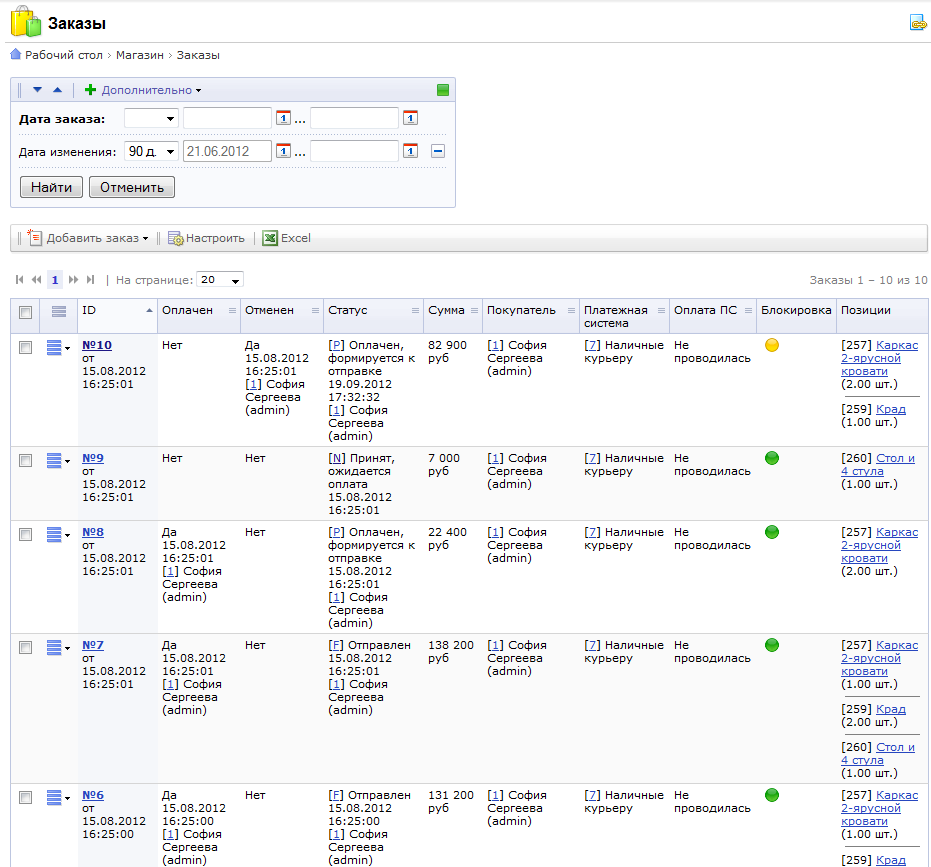 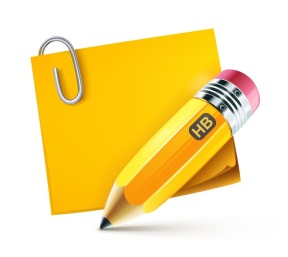 Управлять заказами – понятно и удобно
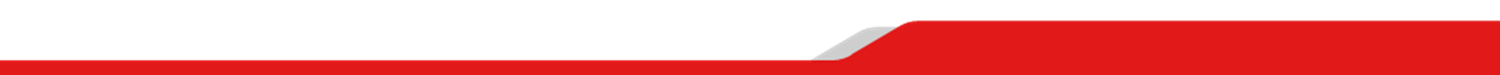 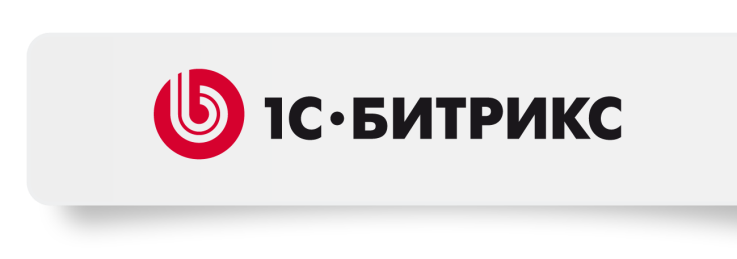 Права доступа
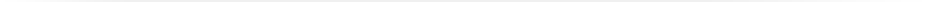 Возможность ограничить, кто может переводить заказы в определенный статус и кто в каком статусе может изменять параметры заказа; 
Возможность ограничить, кто может видеть заказы данного сайта; 
Роль «Обработка заказов».
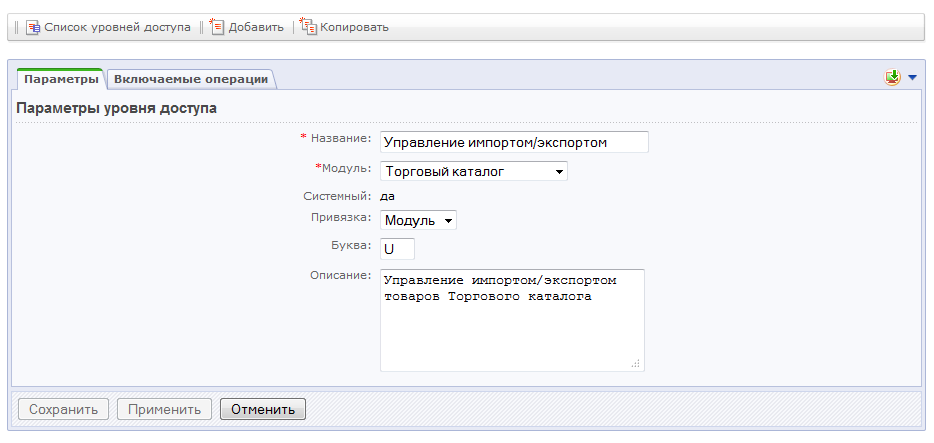 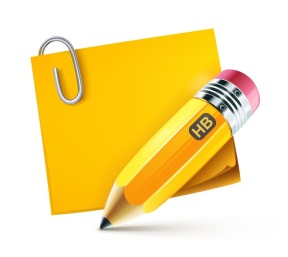 Вы быстро распределите права доступа к управлению магазином между вашими менеджерами
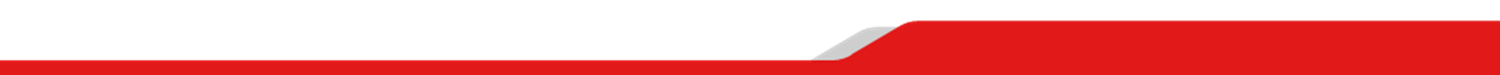 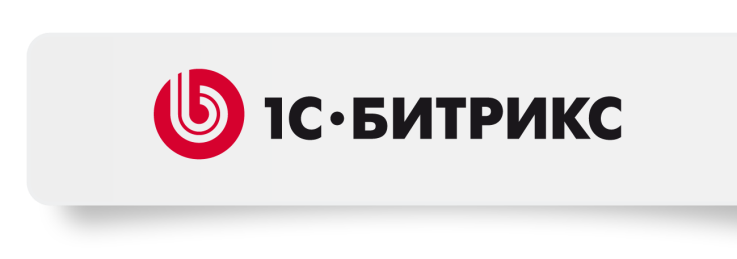 Статистика по заказам
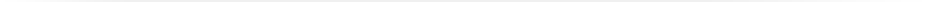 отчет по сумме заказов;
количество и соотношение оплаченных, отмененных заказов;
динамика количества заказов; 
динамика по сумме заказов;
наиболее продаваемые товары;
наиболее прибыльные товары.
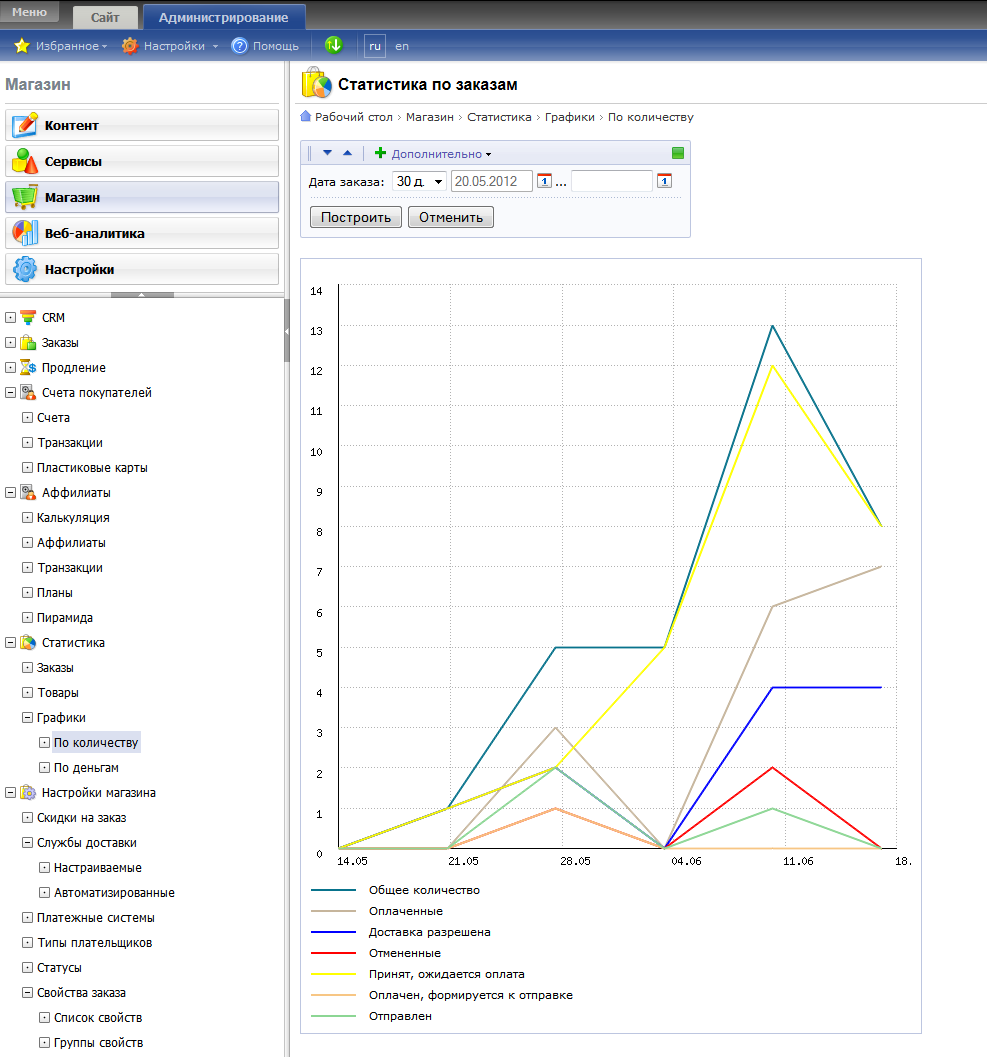 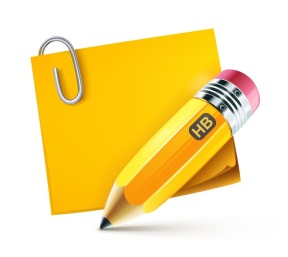 Следите за эффективностью работы магазина
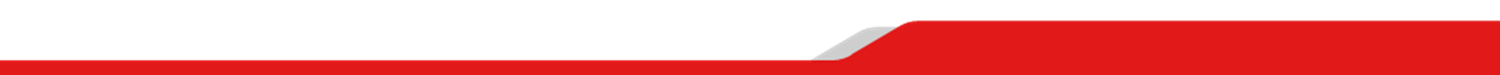 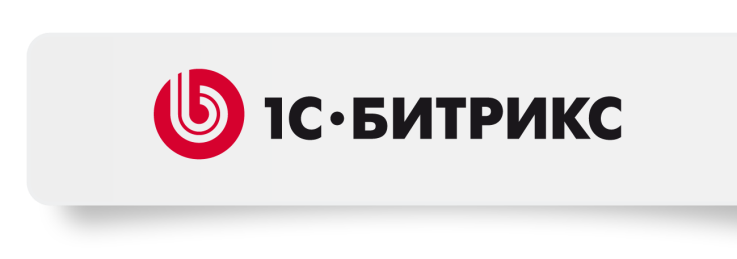 Документы по заказам
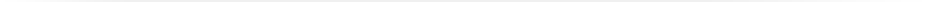 печать бумажных копий документов: счет, счет-фактура, бланк-заказа, накладная;

возможность настроить неограниченное число пользовательских шаблонов печатных документов.
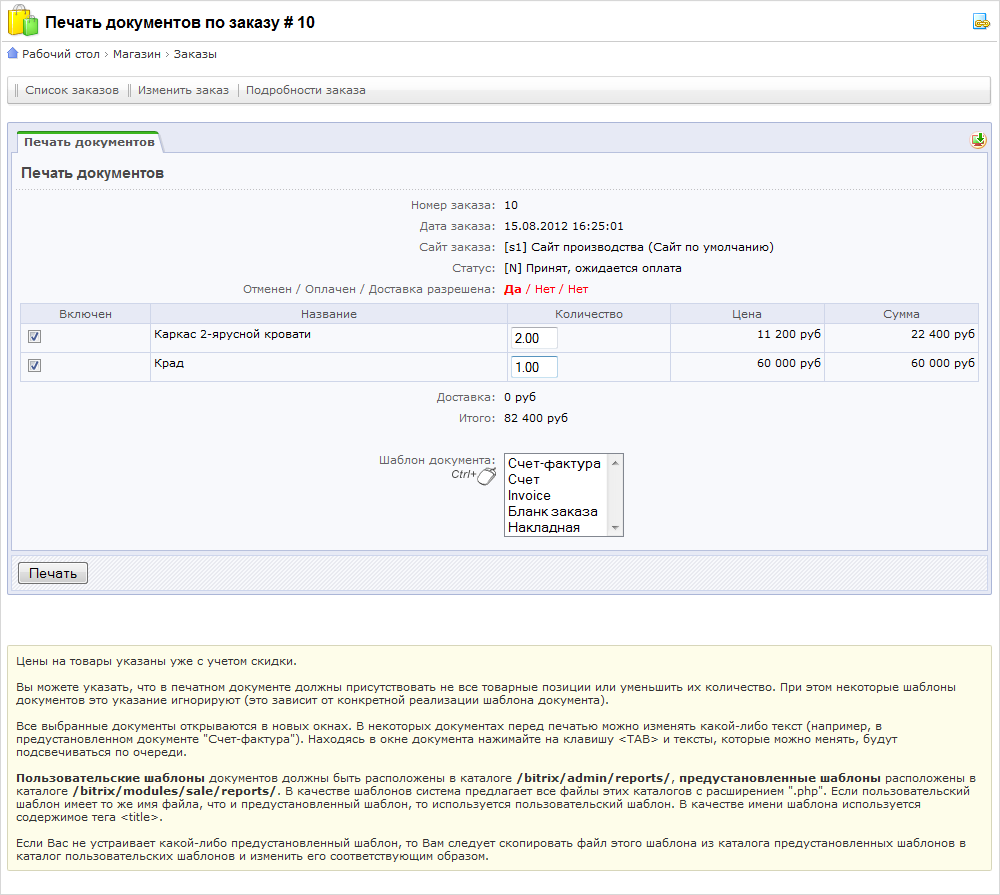 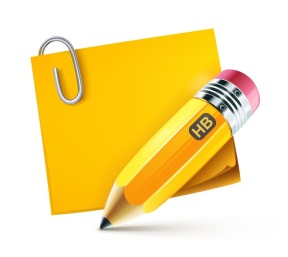 Сократите время на подготовку бухгалтерских документов по заказам
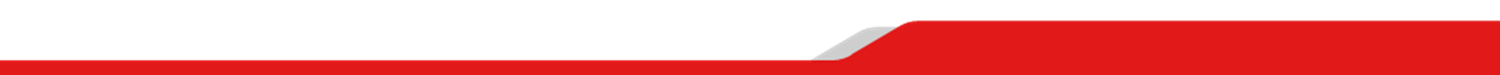 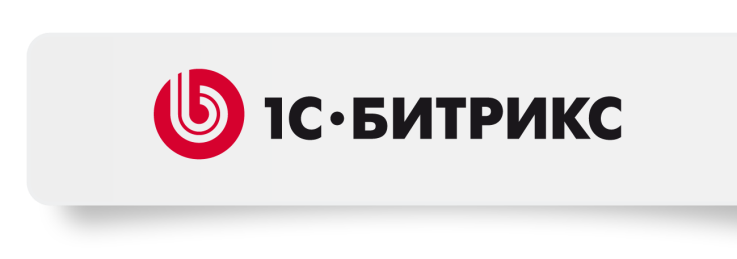 CRM и интернет-магазин
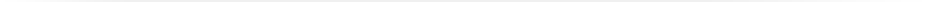 Вы можете быстро интегрировать интернет-магазины на платформе «1С-Битрикс» с CRM.
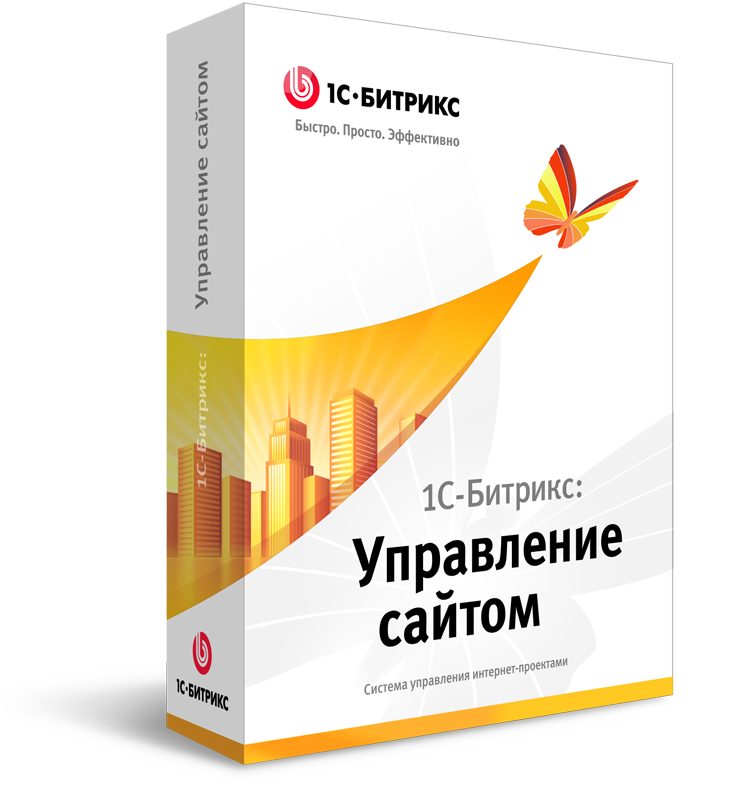 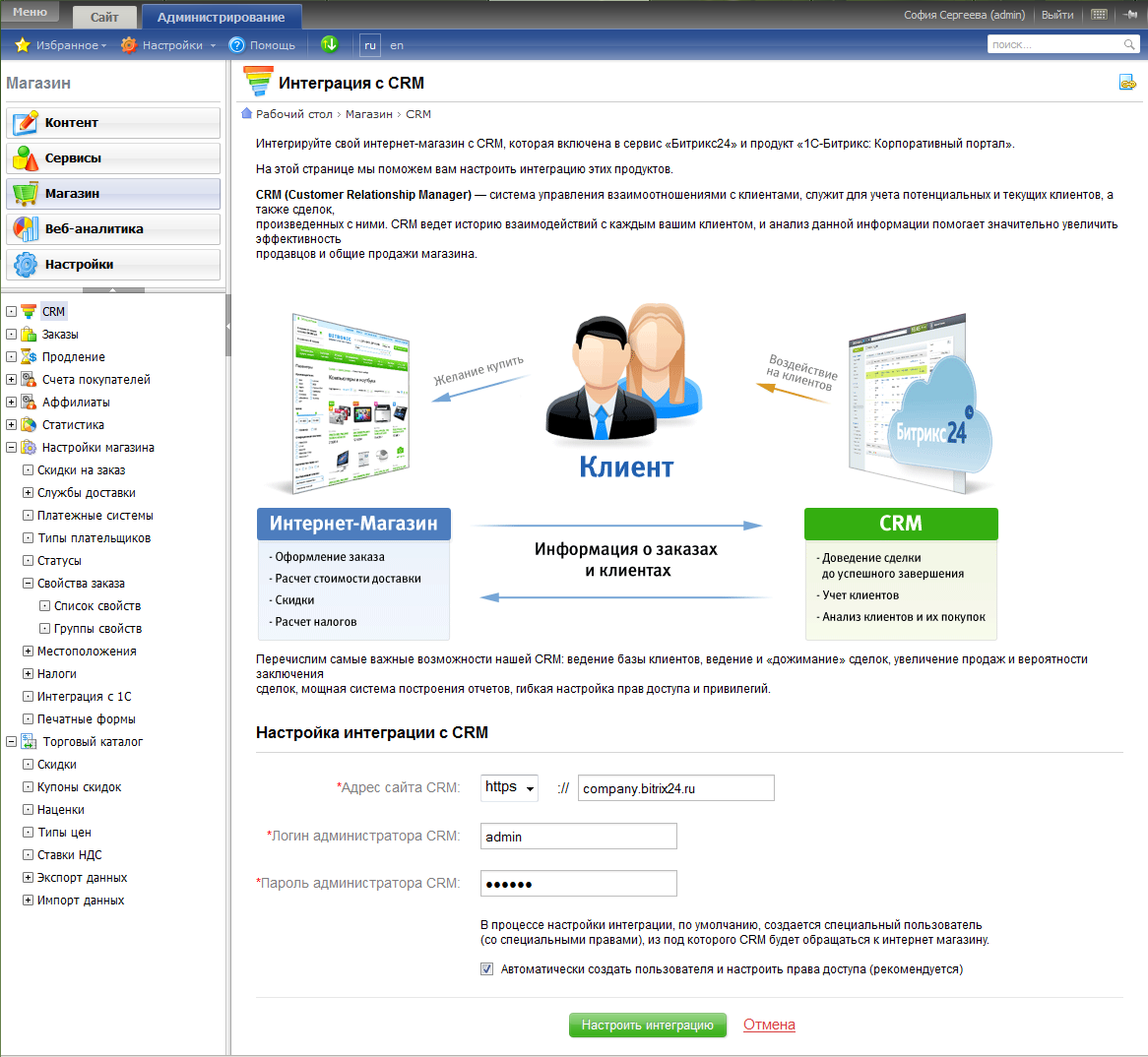 CRM
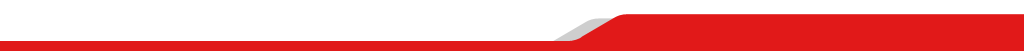 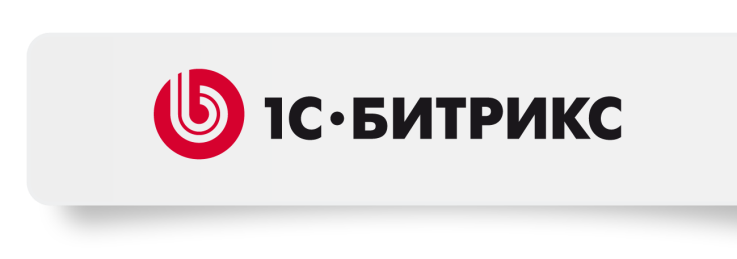 Возможности CRM в интернет-магазине
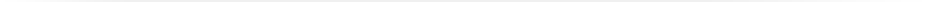 загрузка данных о заказах в CRM 
регулярный двунаправленный обмен данными между интернет-магазином и  CRM 
обработка заказов прямо в CRM
объединение в CRM заказов из разных интернет-магазинов 
бизнес-процесс для автоматического распределения «лидов» между менеджерами (например, в зависимости от суммы контракта)
«воронка» для оценки эффективности продаж
и многое другое
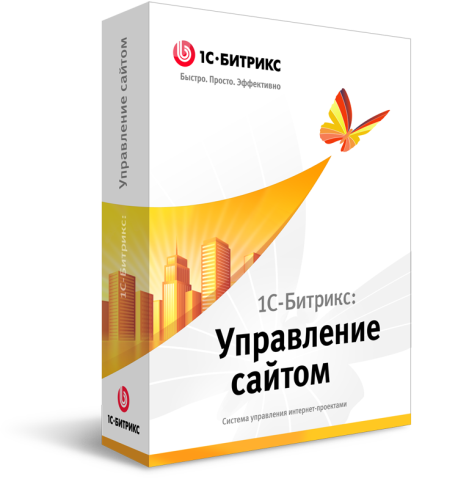 CRM
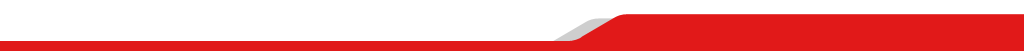 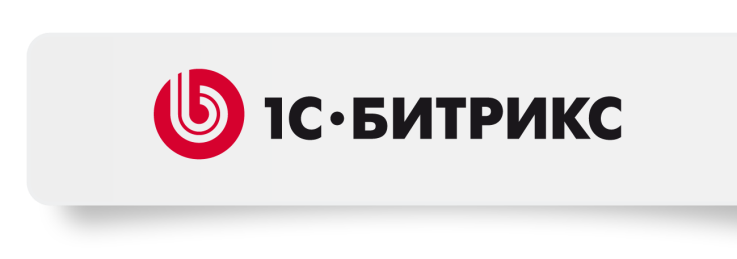 Интернет-магазин + CRM + «1C»
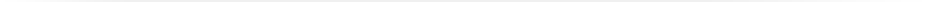 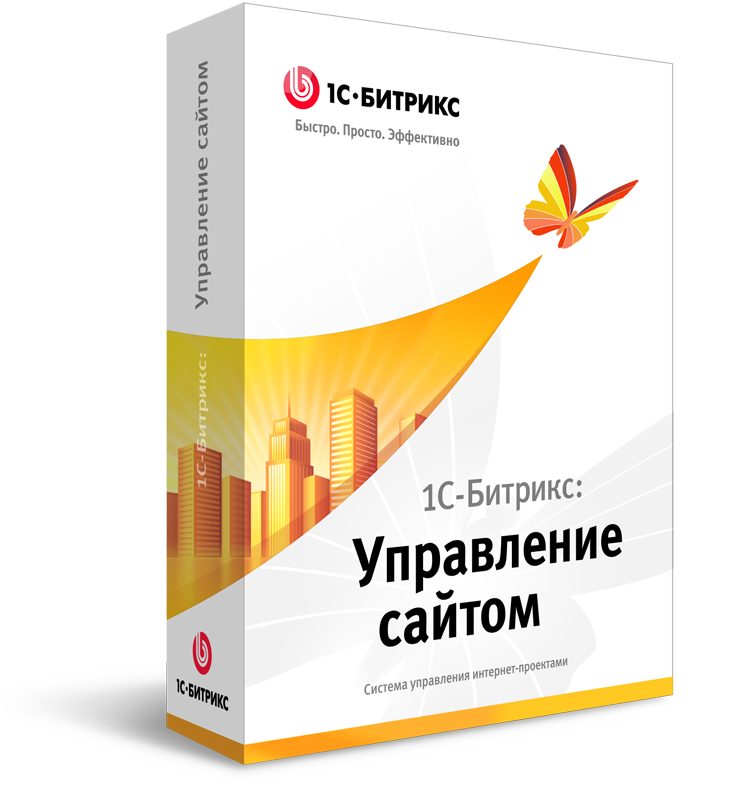 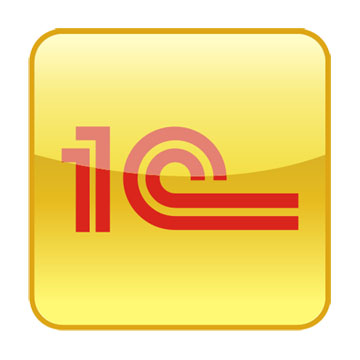 CRM
Комплексное решение для построения эффективных интернет-продаж
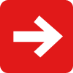 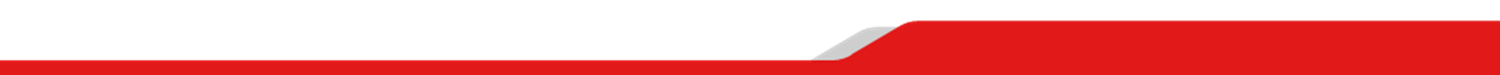 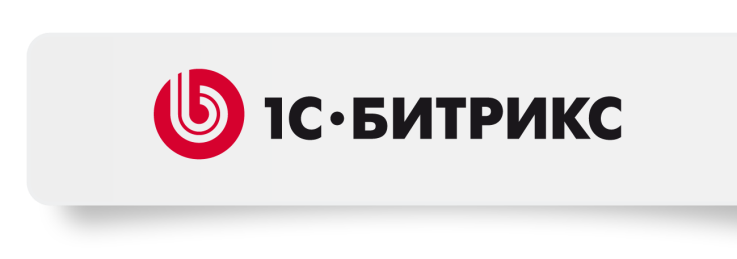 CMS
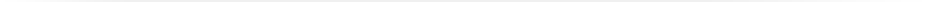 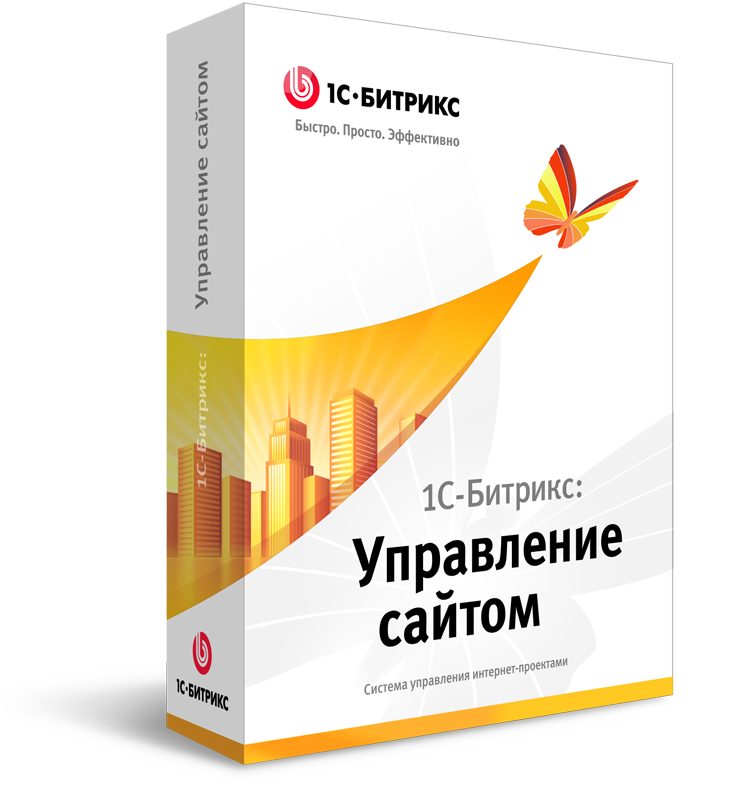 1С-Битрикс – платформа для создания не только интернет-магазинов, но и корпоративных сайтов, информационных порталов, сайтов сообществ, социальных сетей и других веб-проектов; 

Готовый функционал – более 30 модулей для управления информационным наполнением и структурой, медиафайлами и фотогалереями, форумами, блогами, рекламой и многими другими возможностями сайта

Адаптивный интерфейс «Эрмитаж» – позволяет управлять сайтом также просто, как работать с обычным текстовым редактором
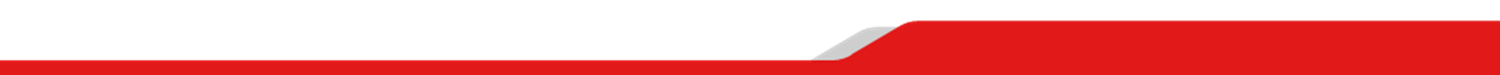 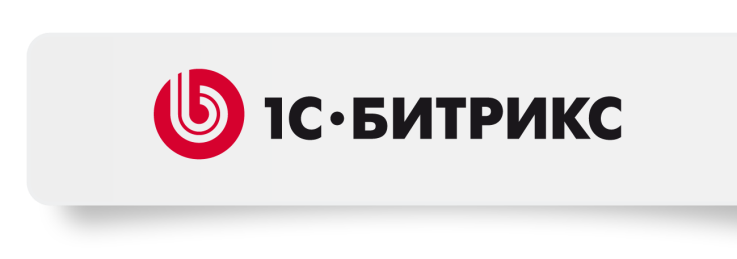 Облака
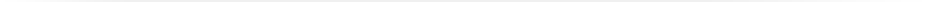 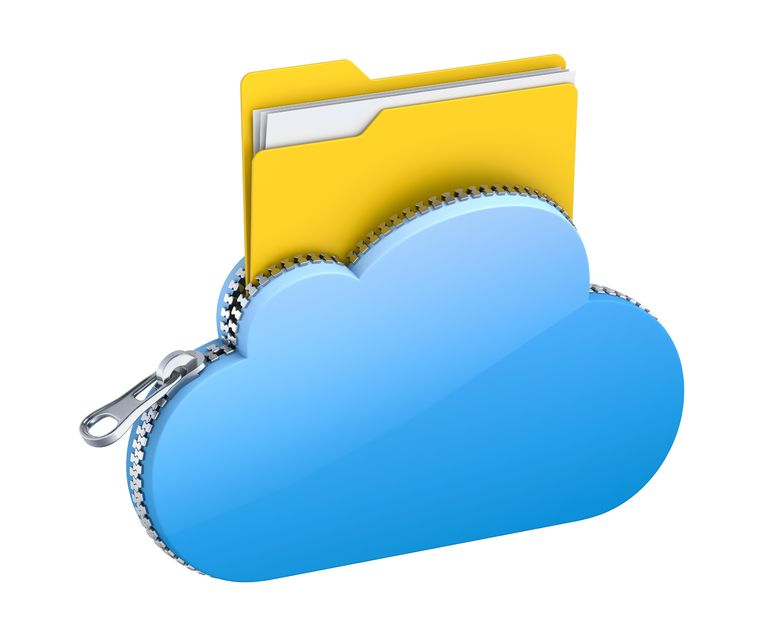 Экономическая целесообразность

Доступность данных

Скорость доставки контента

Снижение нагрузки на ваши сервера

Защита от потери данных
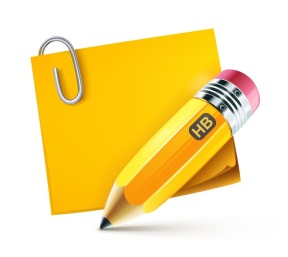 Сократите расходы на хостинг, храните данные в «облаках».
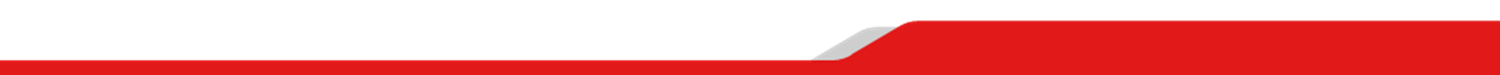 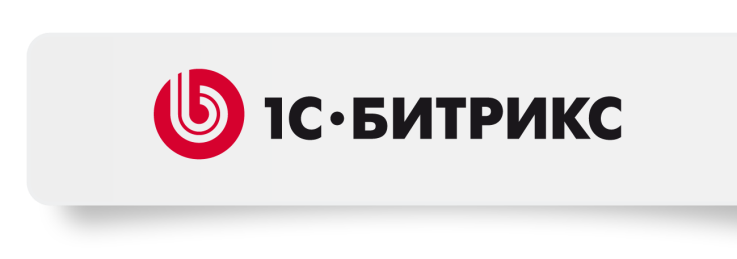 Веб-приложения для магазинов
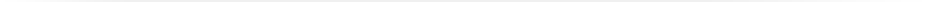 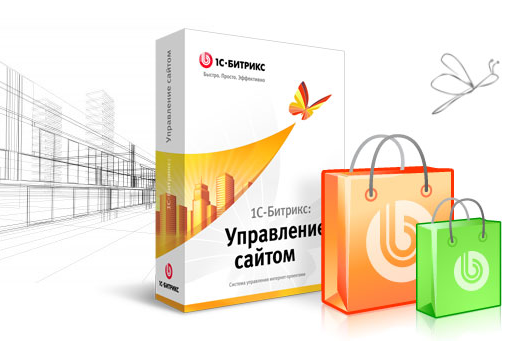 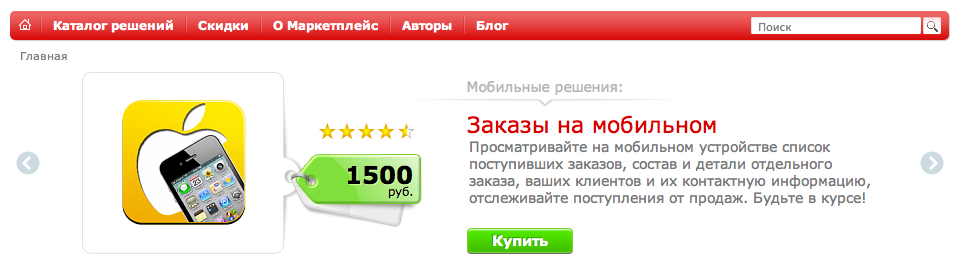 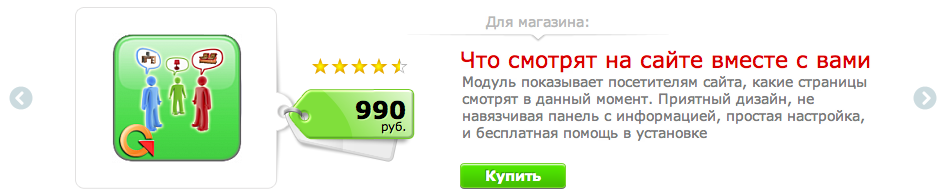 marketplace.1c-bitrix.ru
В каталоге «1C-Битрикс: Маркетплейс» - более 800 веб-приложений для сайтов на платформе  «1C-Битрикс». Веб-приложения разработаны партнерами компании «1С-Битрикс».
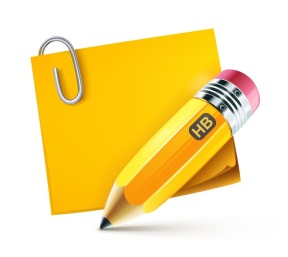 Предложите клиентам новые возможности и сервисы в вашем интернет-магазине.
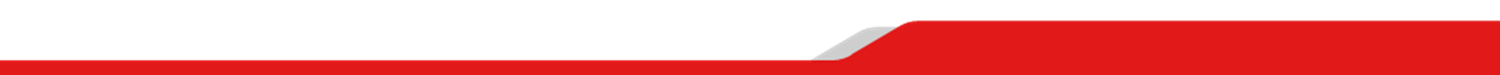 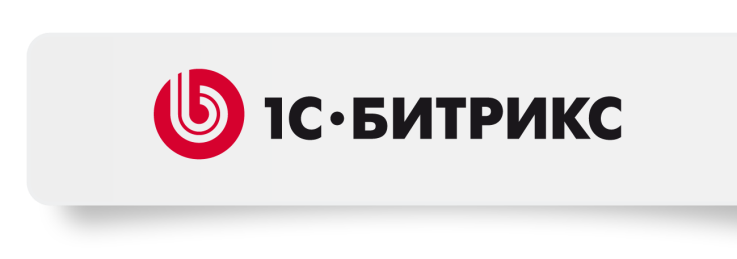 Типовые интернет-магазины
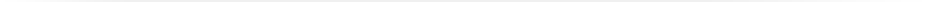 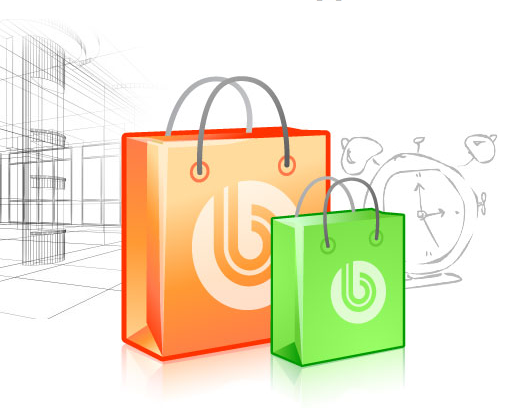 В каталоге «1С-Битрикс: Маркетплейс» вы найдете готовый интернет-магазин нужной тематики: по продаже бытовой техники, шин и дисков, ноутбуков, одежды и других товаров и услуг.
marketplace.1c-bitrix.ru
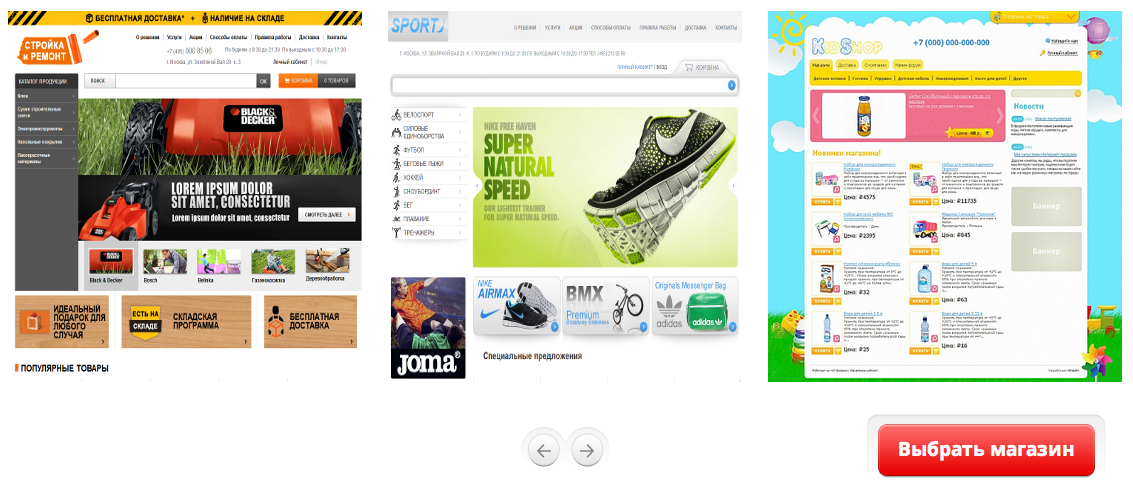 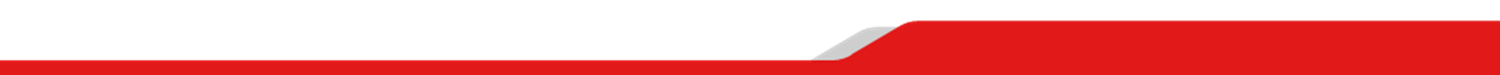 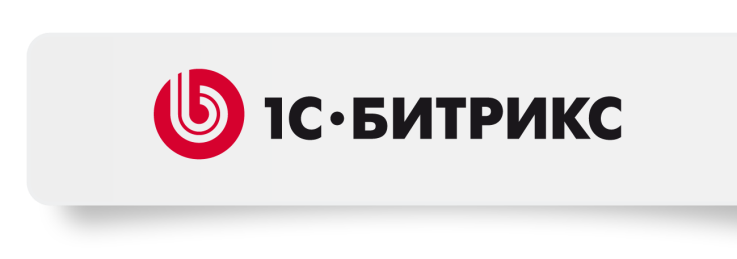 Производительность проекта
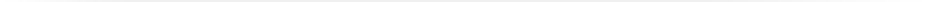 Производительность проекта зависит от трех составляющих:
Конфигурация сервера или настройки хостинга и его общая производительность 
Настройки платформы, которые влияют на производительность (автокеширование, html-кеш, параметры поиска)
Качество разработки, интеграции с платформой, которая выполняется веб-разработчиком
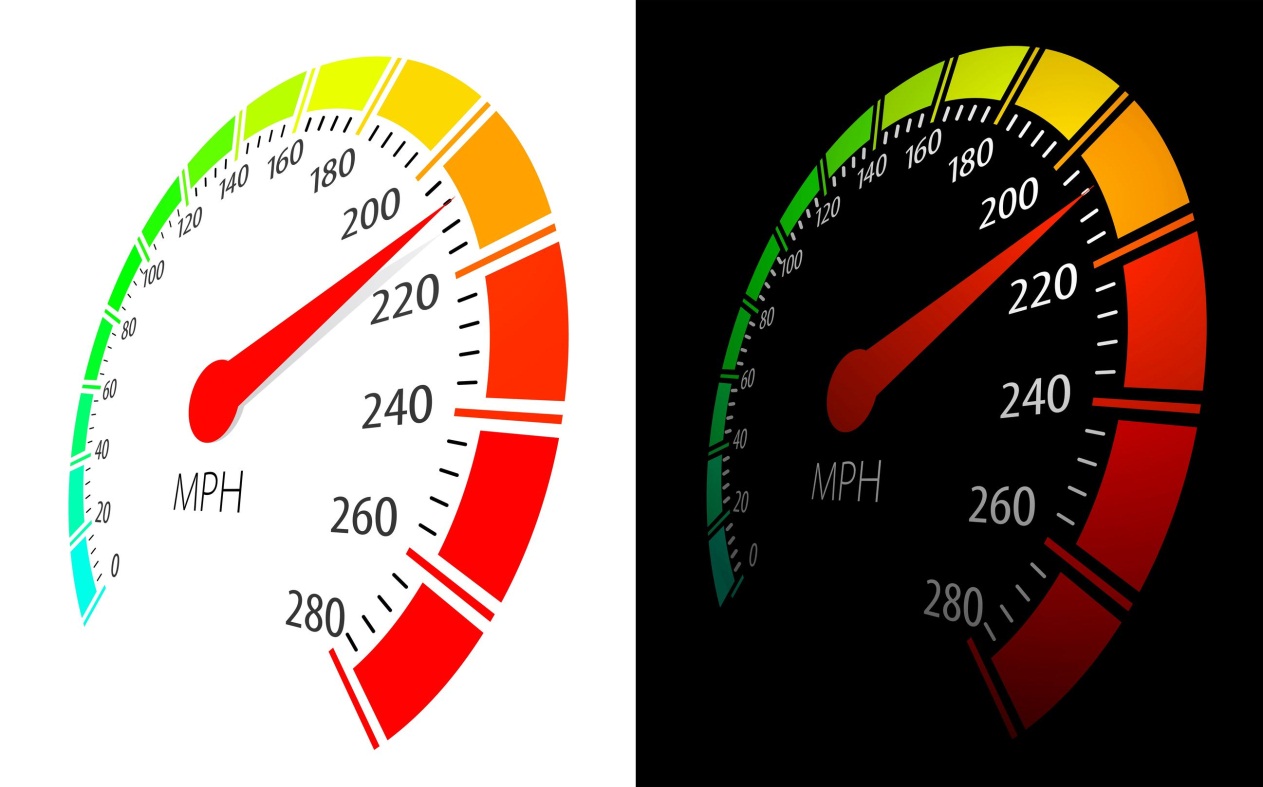 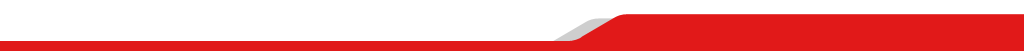 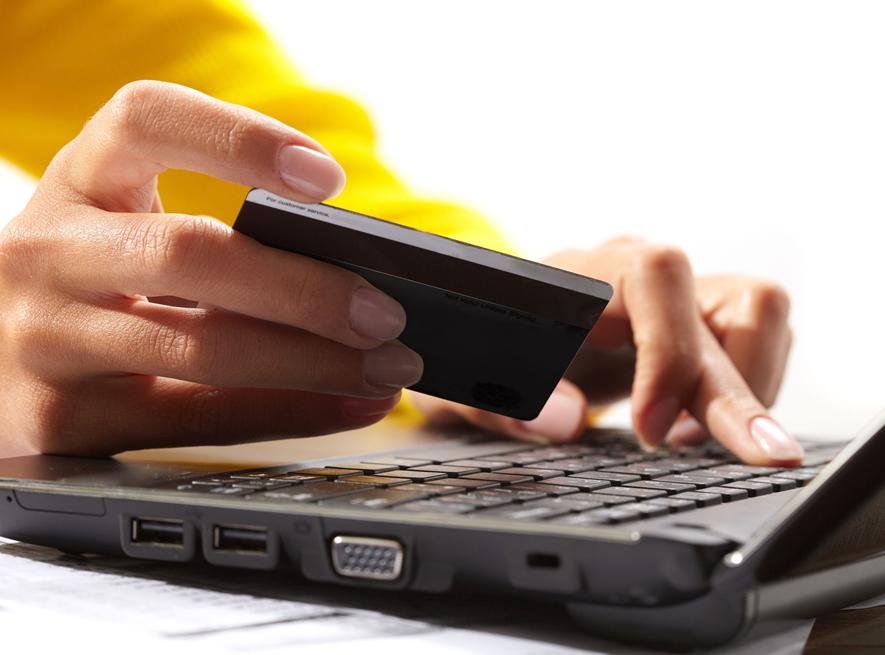 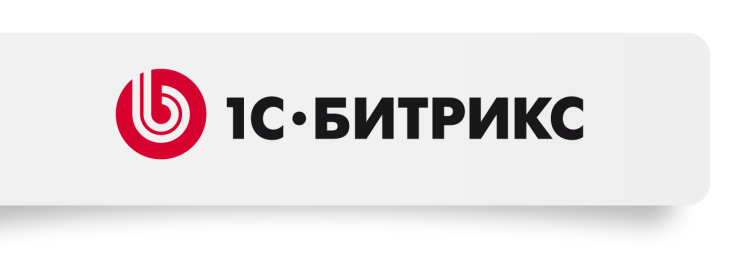 Сколько стоит 1 час?

Крупный интернет-магазин с годовым оборотом 1.5 млрд. руб.

210 рабочих дней в году по 10 рабочих часов.

Час простоя крупного интернет-проекта может обойтись владельцам в 0,3 - 1 миллион рублей упущенной выручки.
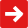 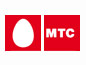 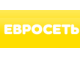 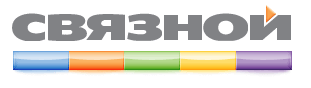 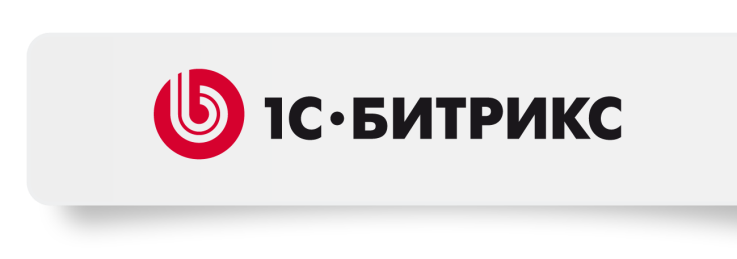 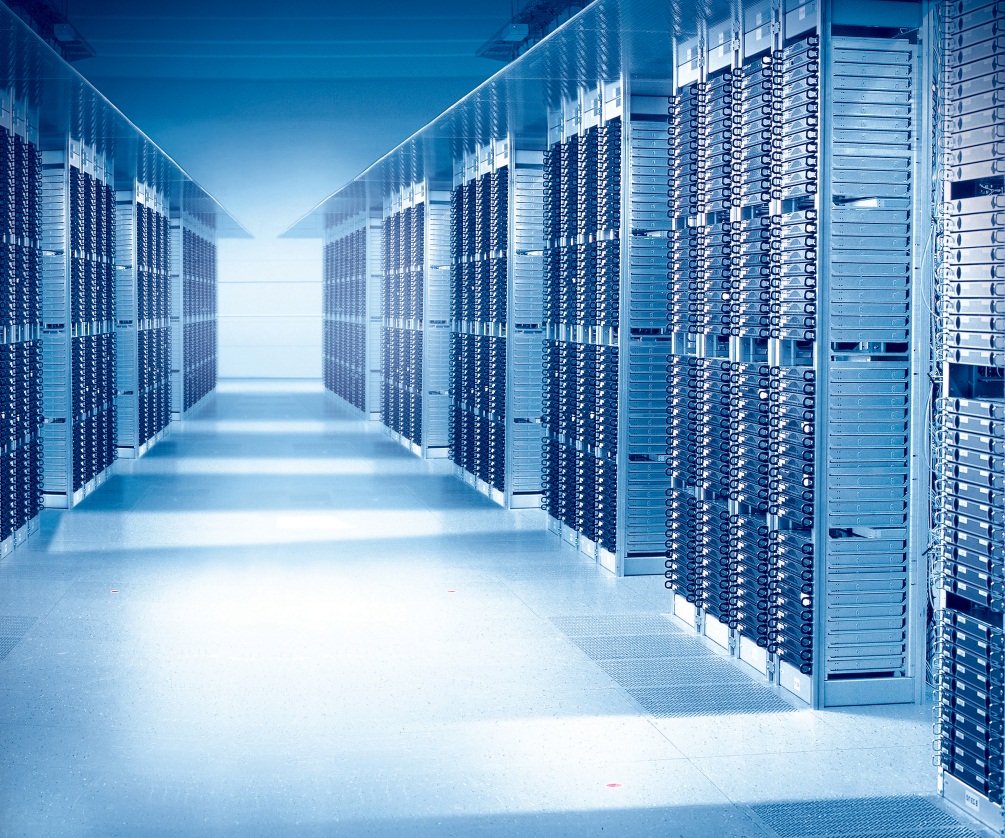 1С-Битрикс: Веб-кластер
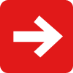 Основные задачи, которые решает веб-кластер:

Обеспечение высокой доступности сервиса (так называемые HA - High Availability или Failover кластеры)
Масштабирование веб-проекта в условиях возрастающей нагрузки (HP - High Performance кластеры)
Балансирование нагрузки, трафика, данных между несколькими серверами.
Создание целостной резервной копии данных для MySQL.
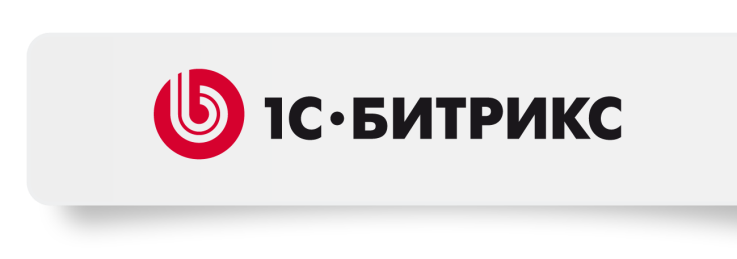 Сертификаты
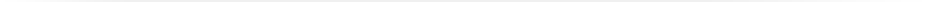 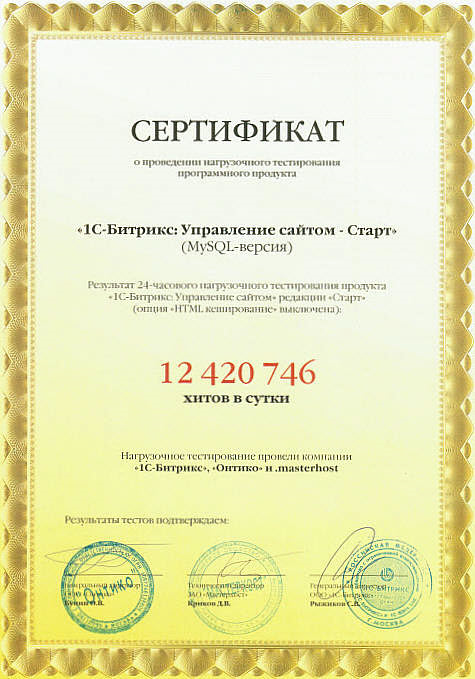 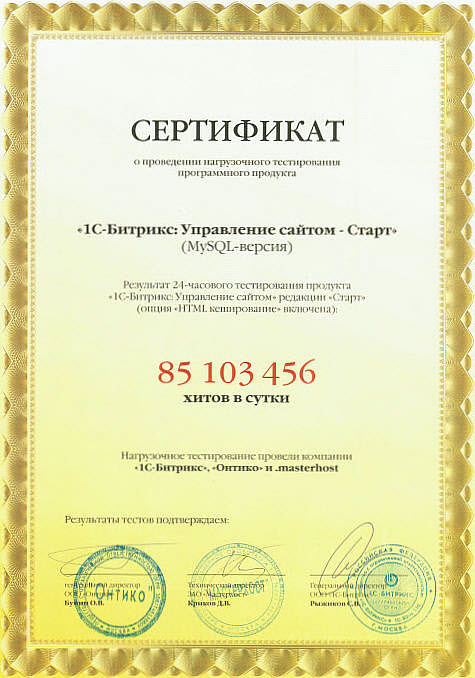 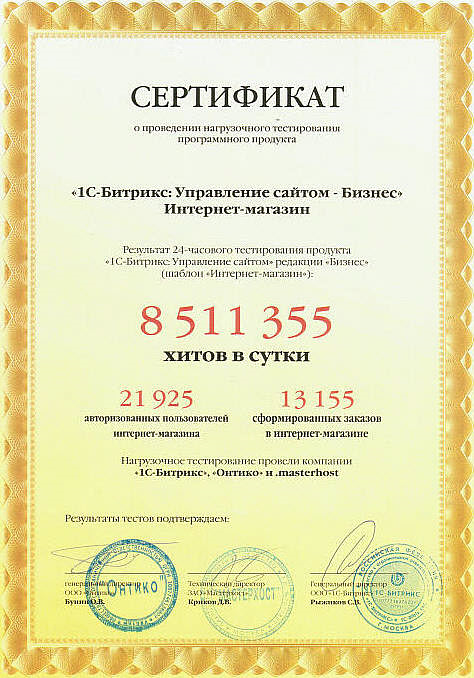 Результаты нагрузочного тестирования подтверждают, что «1С-Битрикс: Управление сайтом» стабильно работает в условиях сверхбольших нагрузок.
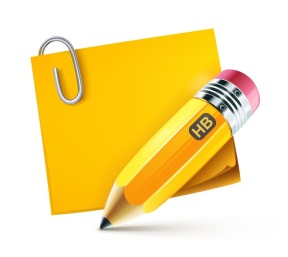 Ваш магазин будет стабильно работать при самой высокой нагрузке (например, в праздники).
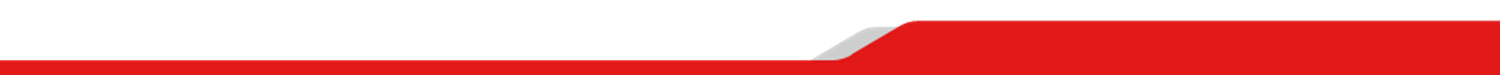 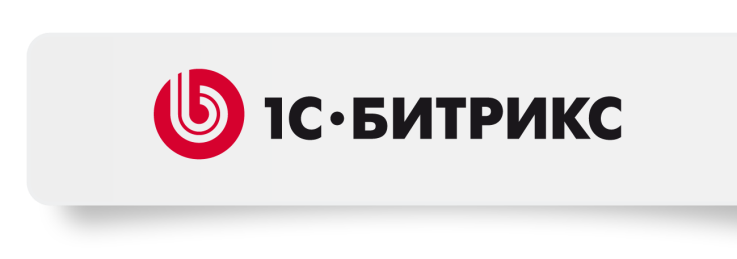 Безопасность
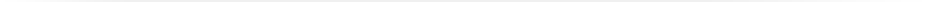 В «1С-Битрикс» - комплекс «Проактивная защита»
Встроенный веб-антивирус
Платформа сертифицирована ФСТЭК
Выполнен внешний аудит безопасности
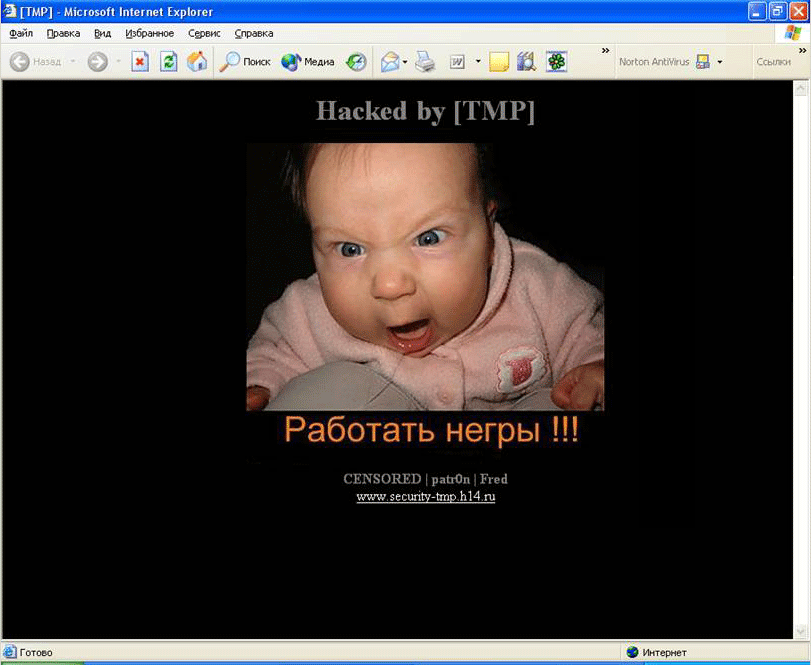 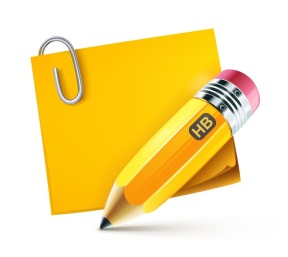 Ваш магазин и данные ваших клиентов – в безопасности.
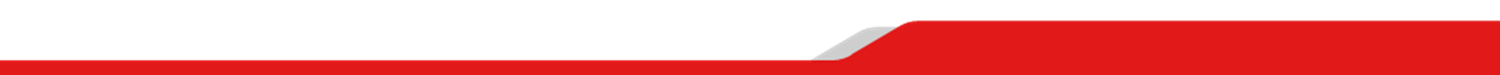 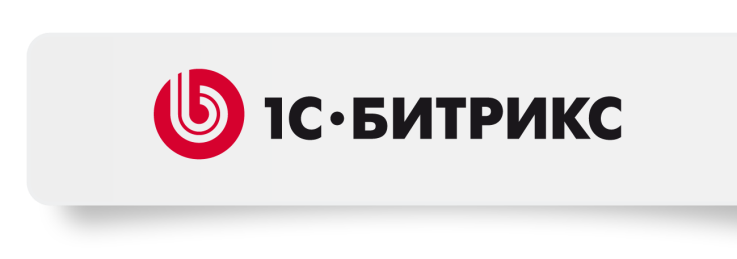 Комплекс «Проактивная защита»
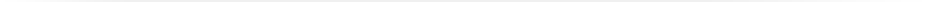 Web Application Firewall (Проактивный фильтр защиты от атак)
Веб-антивирус
Аутентификация и система составных паролей 
Технология защиты сессии пользователя
Активная реакция на вторжение
Контроль целостности системы
Защита от фишинга
Шифрование данных
Групповые политики безопасности 
Защита при регистрации и авторизации
Журнал событий
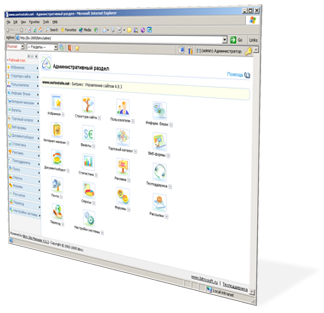 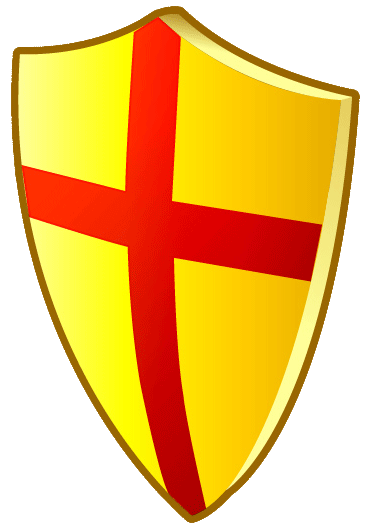 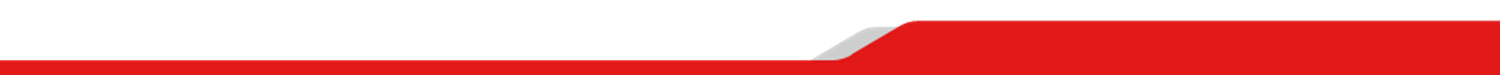 Веб-приложение для генерацииодноразовых паролей (OTP)
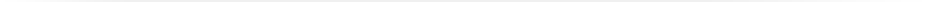 Готовое мобильное веб-приложение BitrixOTP, которое включено в модуль «Проактивной защиты», может быть бесплатно загружено с сайта клиента.

BitrixOTP опубликовано в Apple App Store и Android Market.
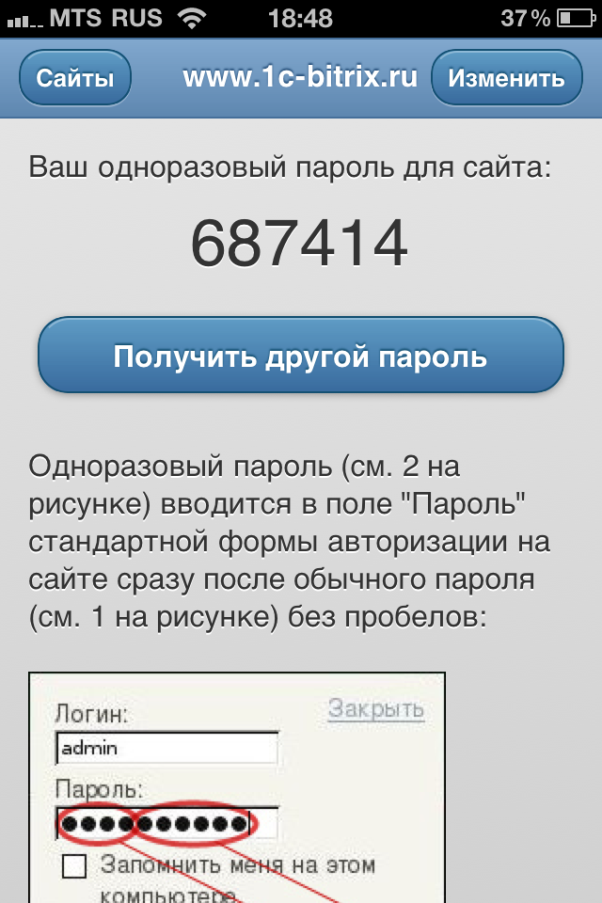 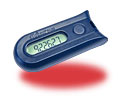 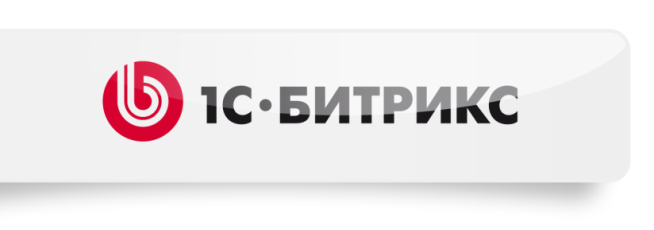 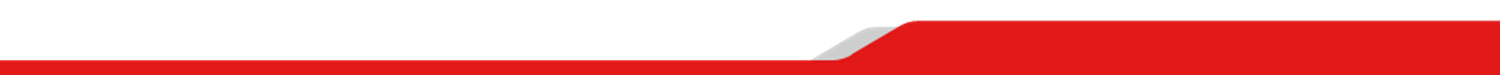 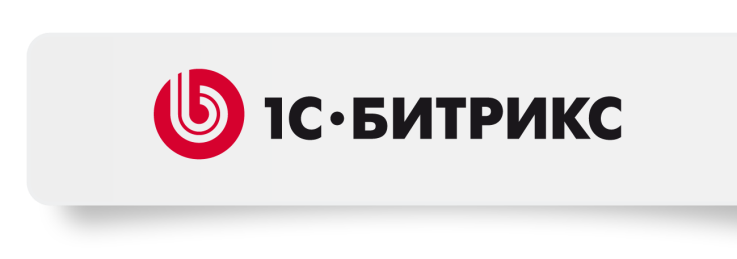 Протестируйте возможности 
решений бесплатно
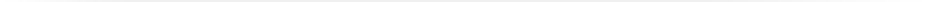 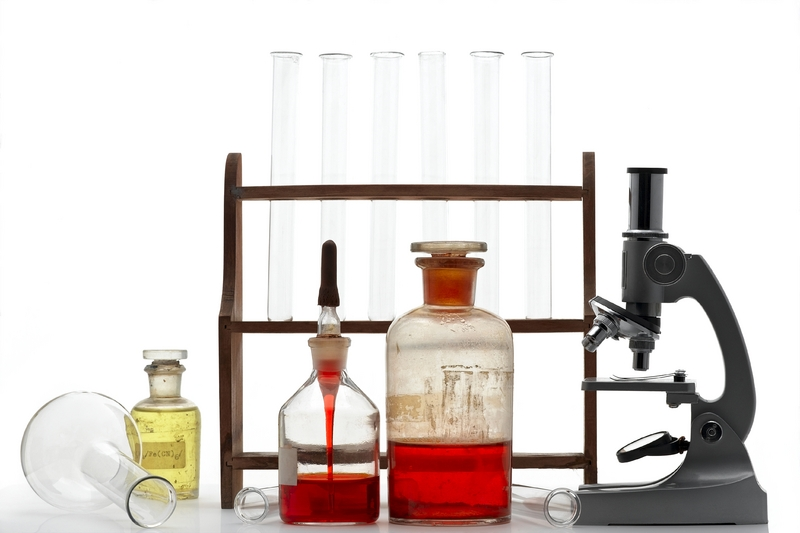 Зайдите в виртуальную лабораторию на сайте 1С-Битрикс для 3 часового онлайн-тестирования http://demo.1c-bitrix.ru/
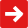 Загрузите пробную версию на 30 дней для тестирования на локальном компьютере или хостинге
http://www.1c-bitrix.ru/download/
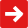 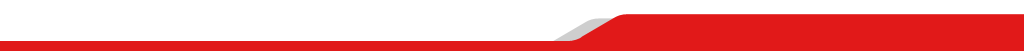 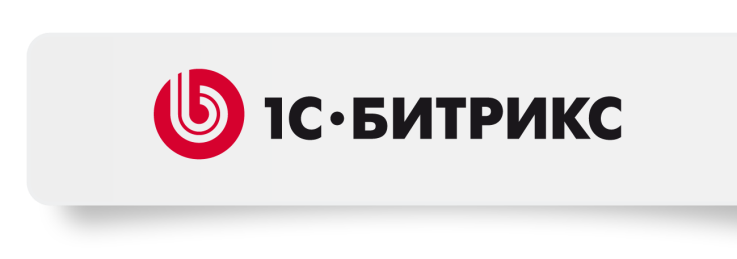 Цены
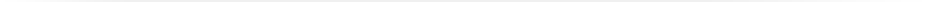 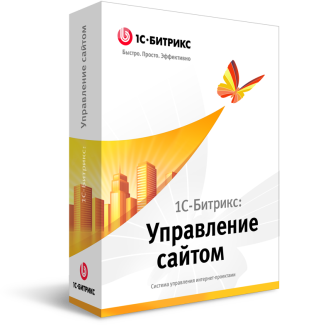 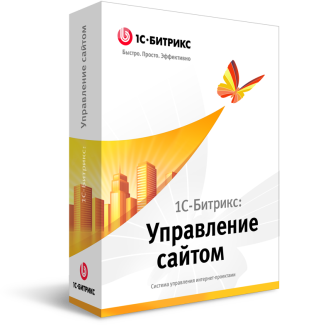 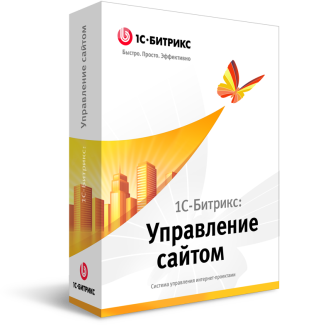 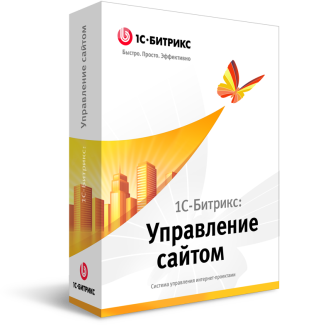 Эксперт
34900 руб.
Старт
4900 руб.
Стандарт
12900 руб.
Первый сайт
1990 руб. *
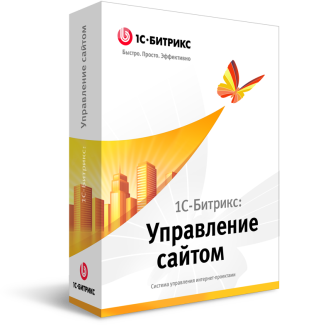 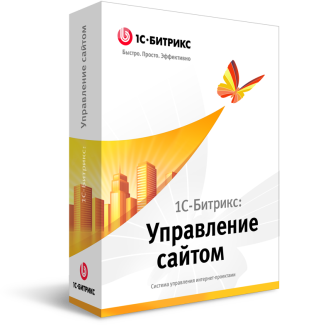 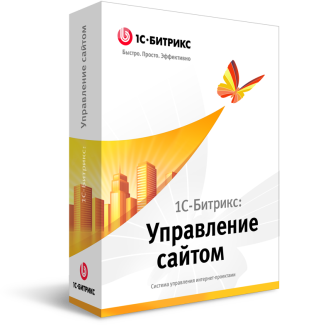 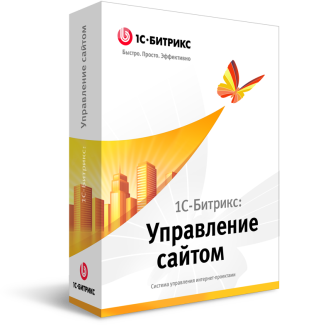 Бизнес
48900 руб.
Малый бизнес
24900 руб.
Веб-кластер
99900 руб.
Бизнес веб-кластер
249900 руб.
* Редакция «Первый сайт» продается только через партнерскую сеть.
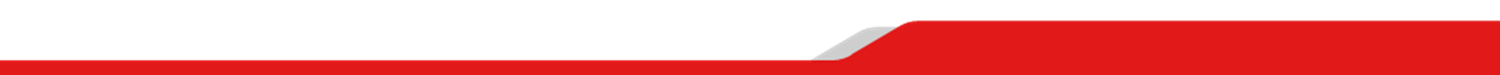 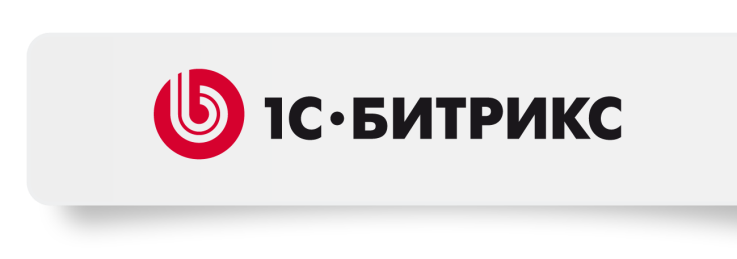 На «1С-Битрикс» работают более 15000 интернет-магазинов:
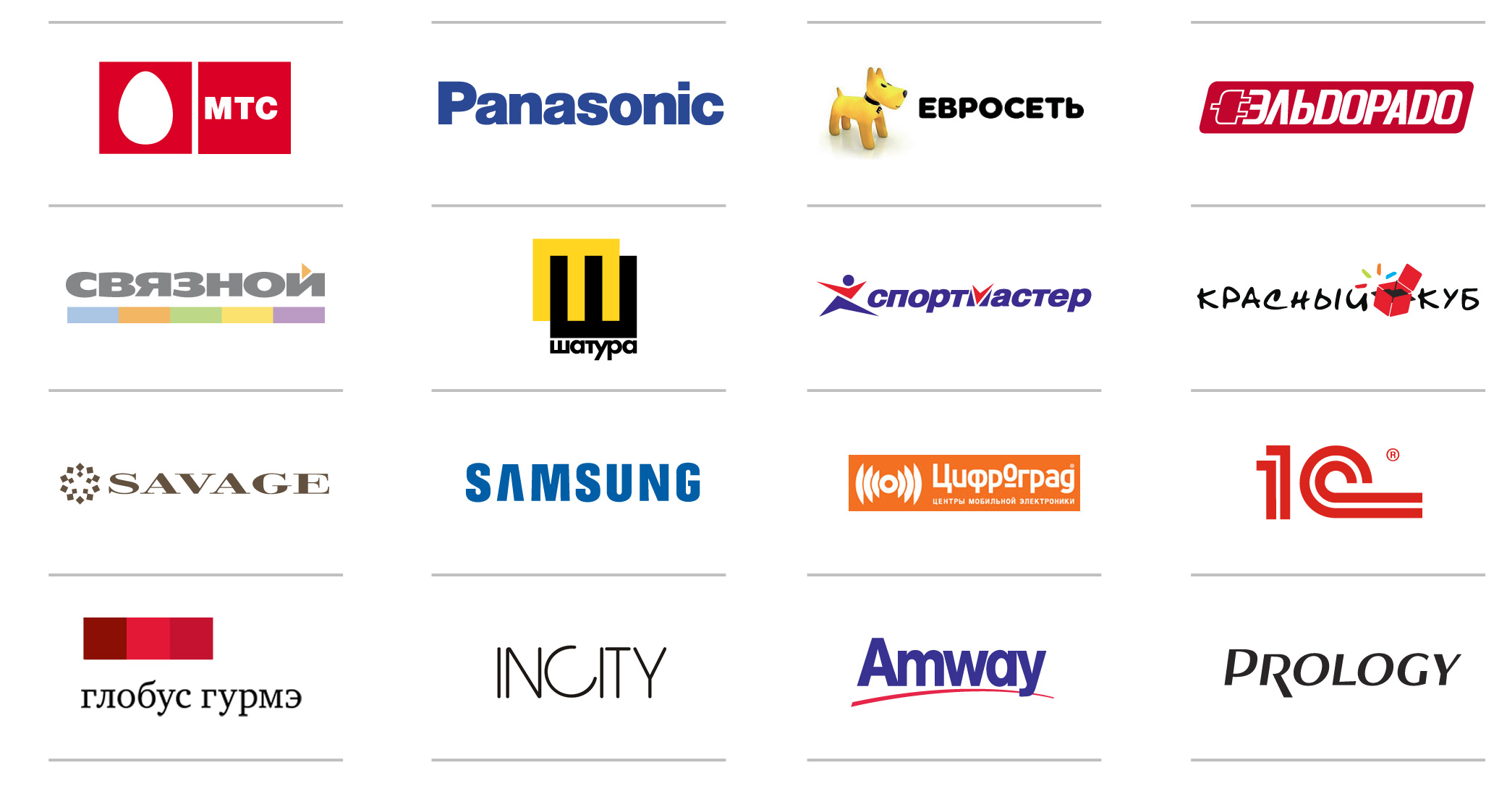 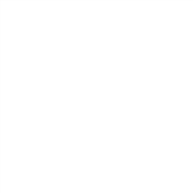 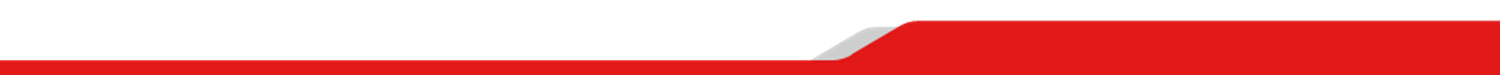 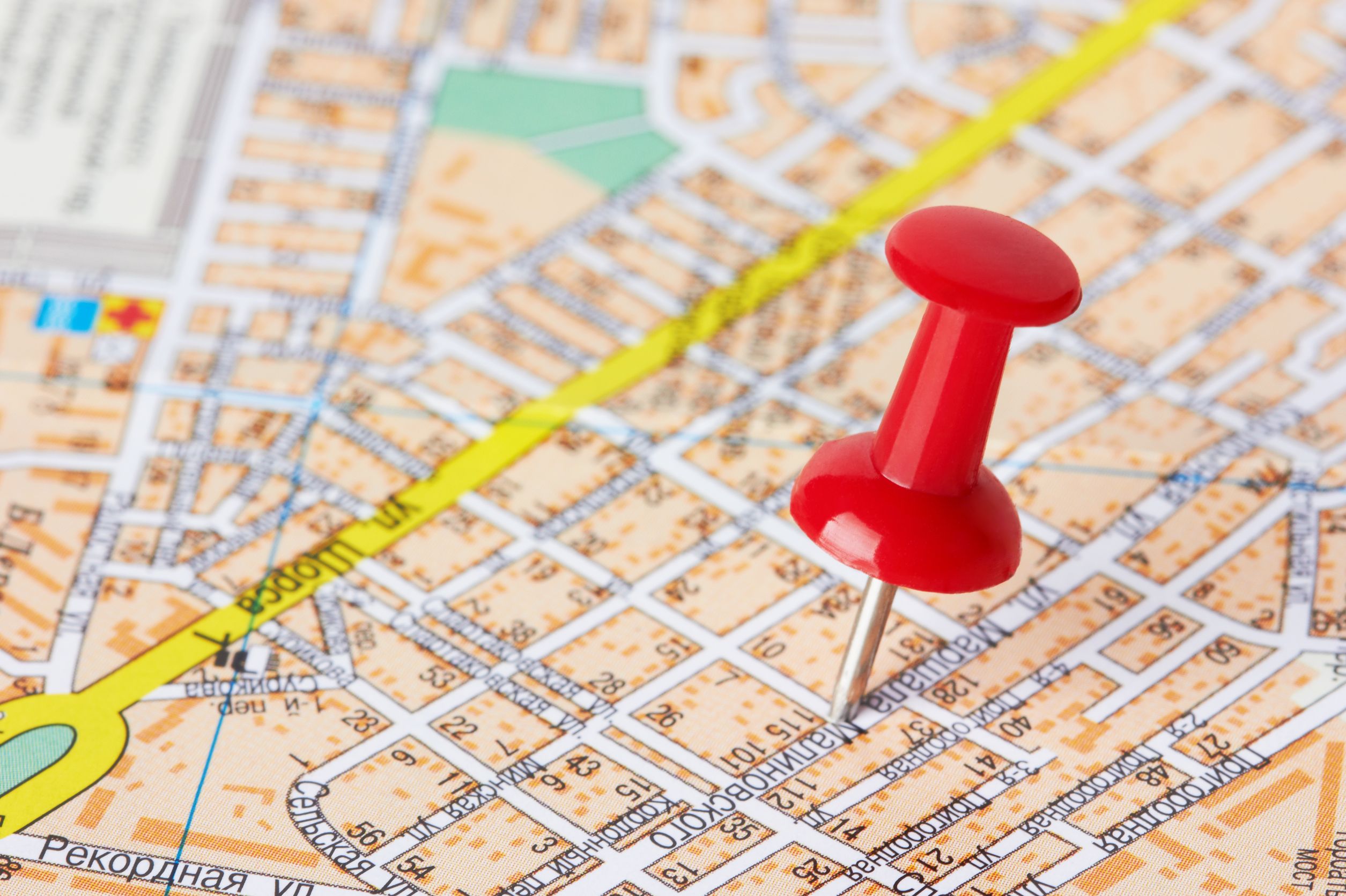 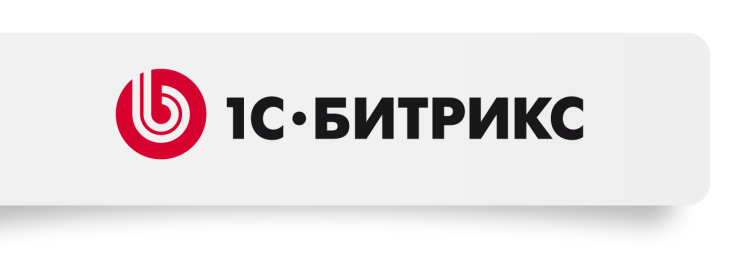 В партнерской сети более 7000 компаний, которые внедряют «1С-Битрикс». 

Разработку интернет-магазина вы можете заказать у партнера в вашем городе. Или выбрать любую компанию из наших партнеров.
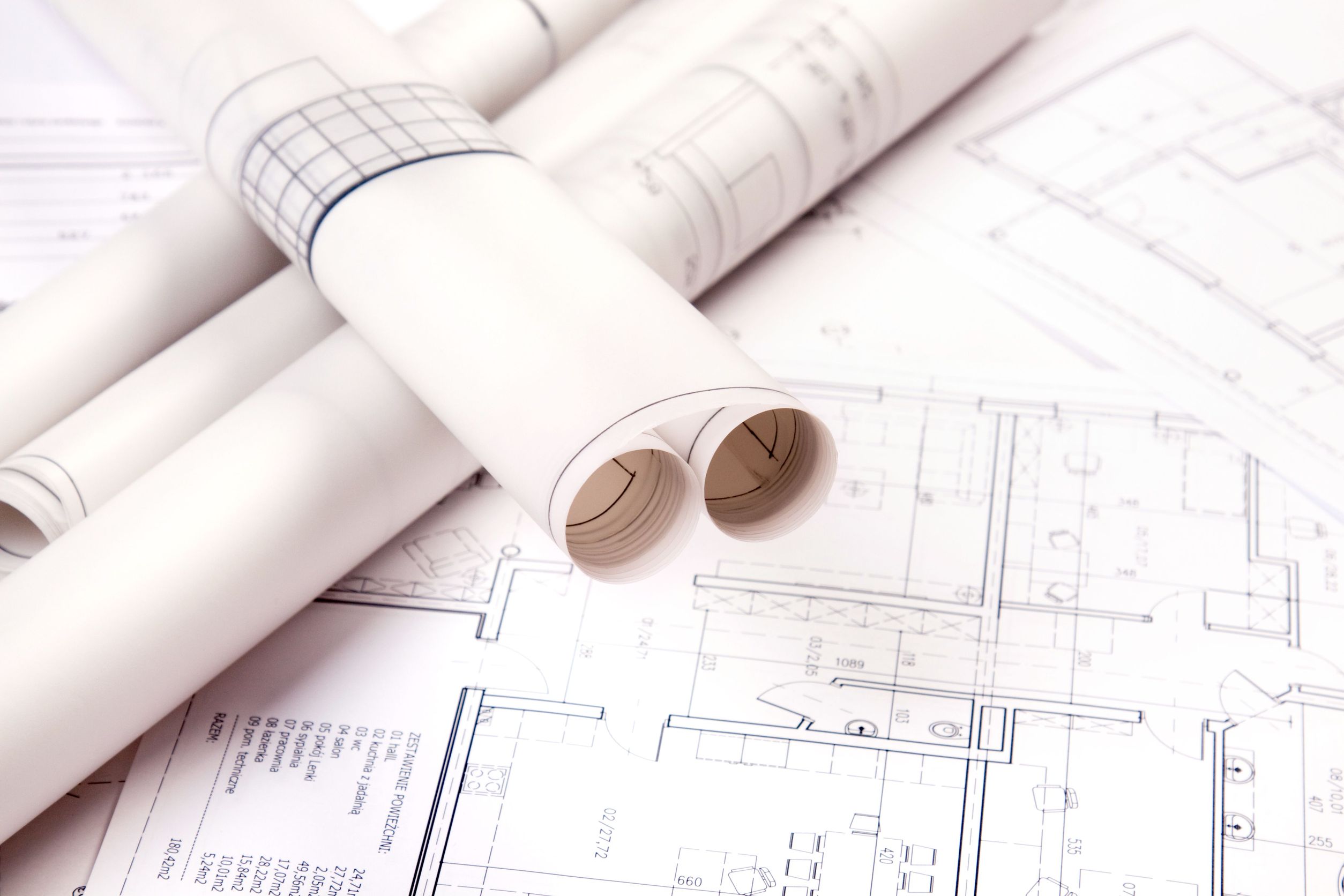 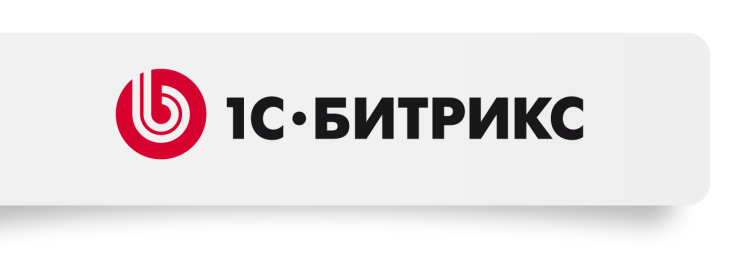 Более 20000 сертифицированных специалистов работают с платформой «1С-Битрикс». 
При необходимости, вы легко передадите проект новому разработчику.
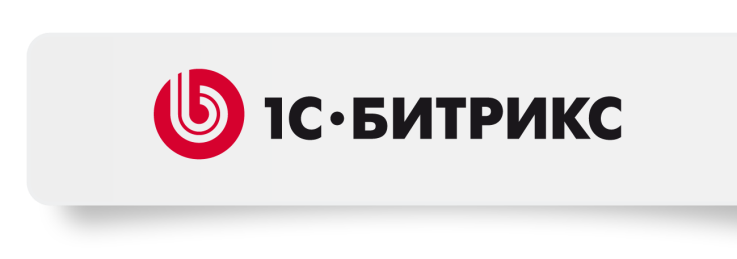 Почему «1С-Битрикс»?
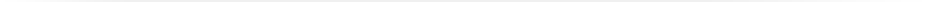 Готовый функционал
	В платформе более 1000 готовых функциональных возможностей не только для интернет-магазина, но и для всего сайта. Не требуется разработка магазина с нуля.
Быстрый запуск
	Установка и настройка  занимает всего 4 часа. Мастер запуска помогает быстро все настроить. 
Высокая производительность
	Магазин выдерживает пиковые нагрузки.
Безопасность сайта
	Встроенные механизмы защиты в самом движке
Свой каталог веб-приложений
	Возможность быстро развивать сайт, предлагать клиентам новые возможности
Партнерская сеть
	Легко сменить разработчика проекта
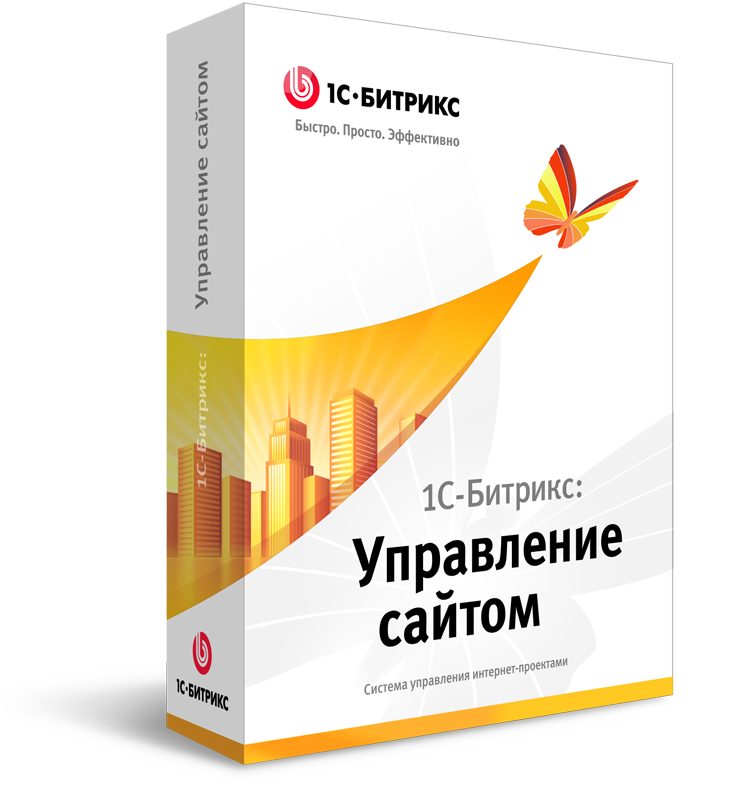 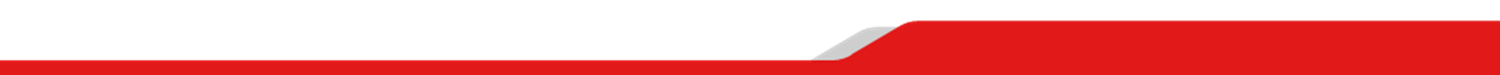 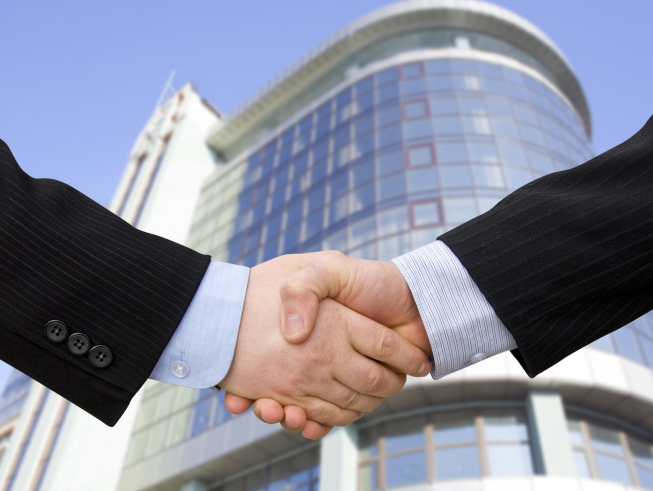 Разрабатываете сайты?
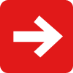 Для вас - партнерская программа «1С-Битрикс»

Звоните - расскажем: 
8-800-250-1860 (звонок в РФ бесплатный)
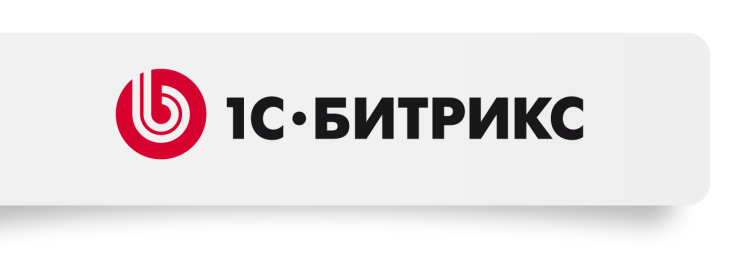 partners@1c-bitrix.ru
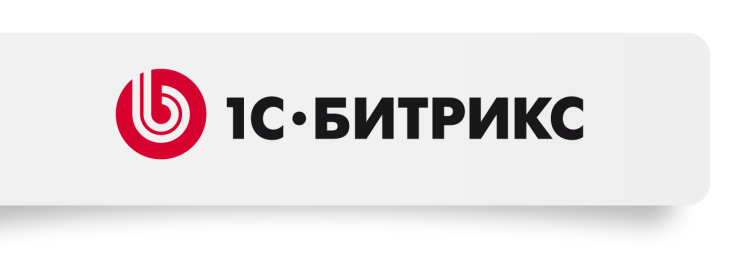 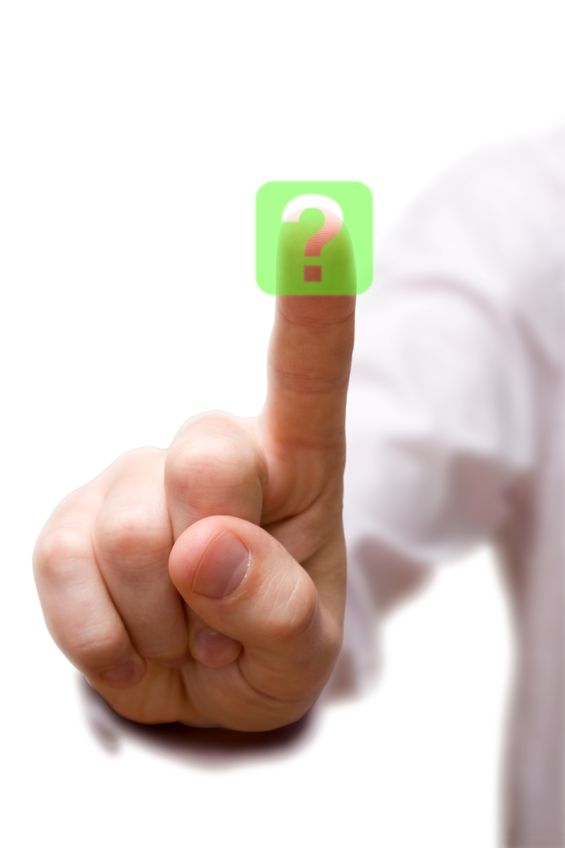 Думайте о бизнесе! 
О технологиях подумали мы.
Спасибо за внимание!  
Вопросы?
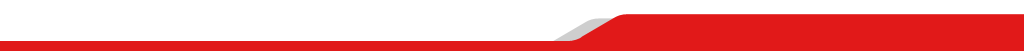